Муниципальное бюджетное общеобразовательное           учреждение – средняя общеобразовательная школа №10 г.Орла
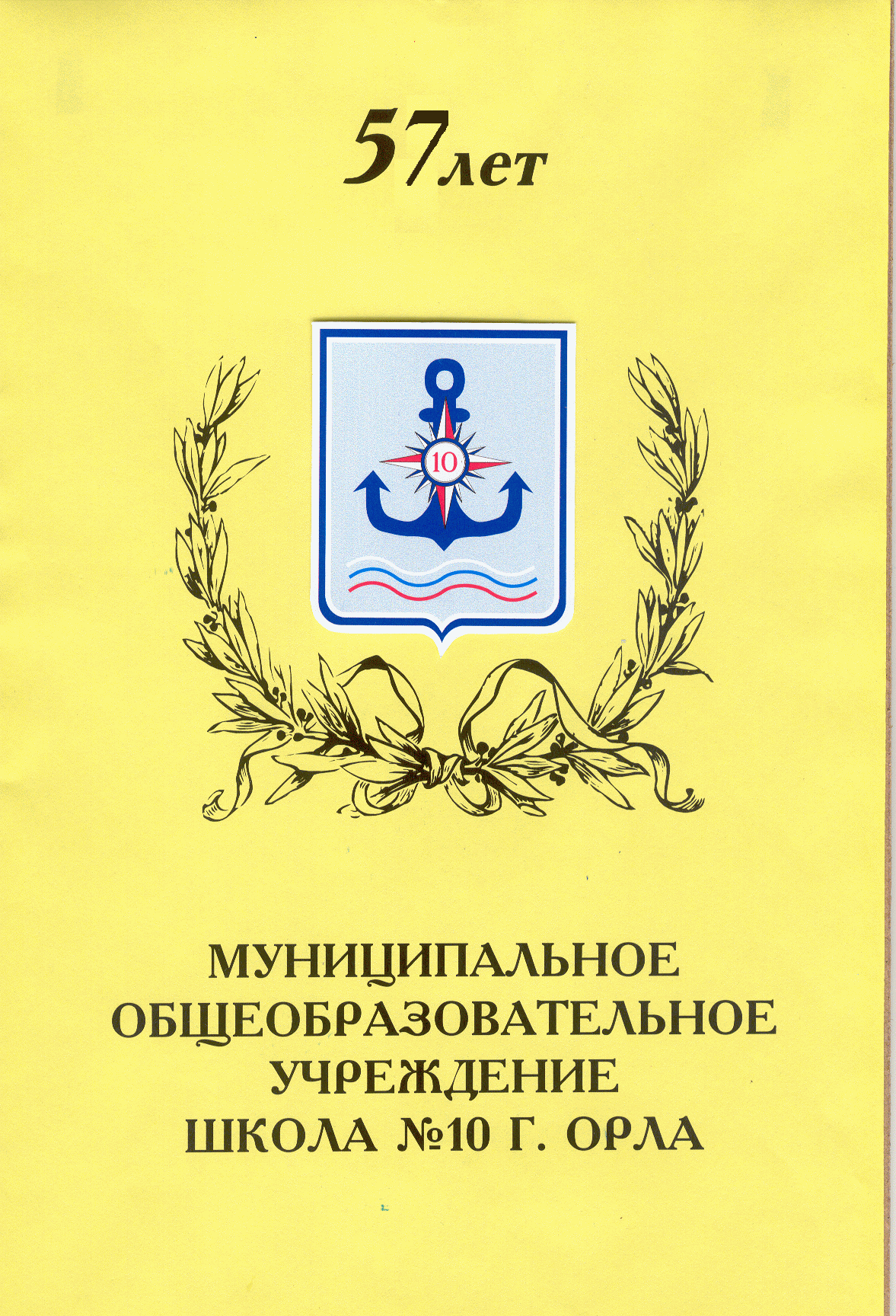 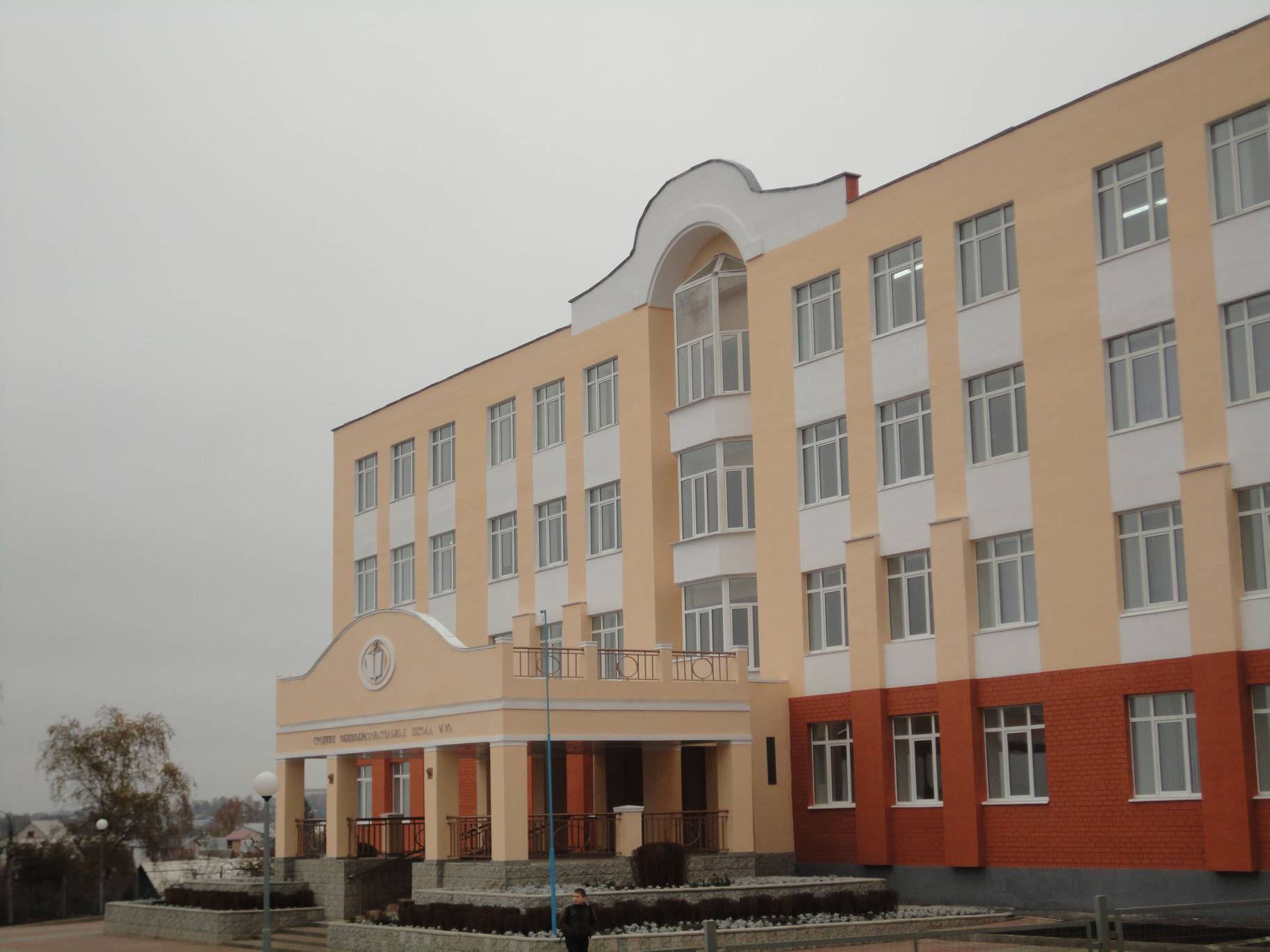 Адрес: 302024
               ул. Узловая д. 5
             Телефон: 47-74-95
    E-mail: oo_orel_sh10n@orel-region.ru
   https://orel-sosh10.obr57.ru/
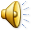 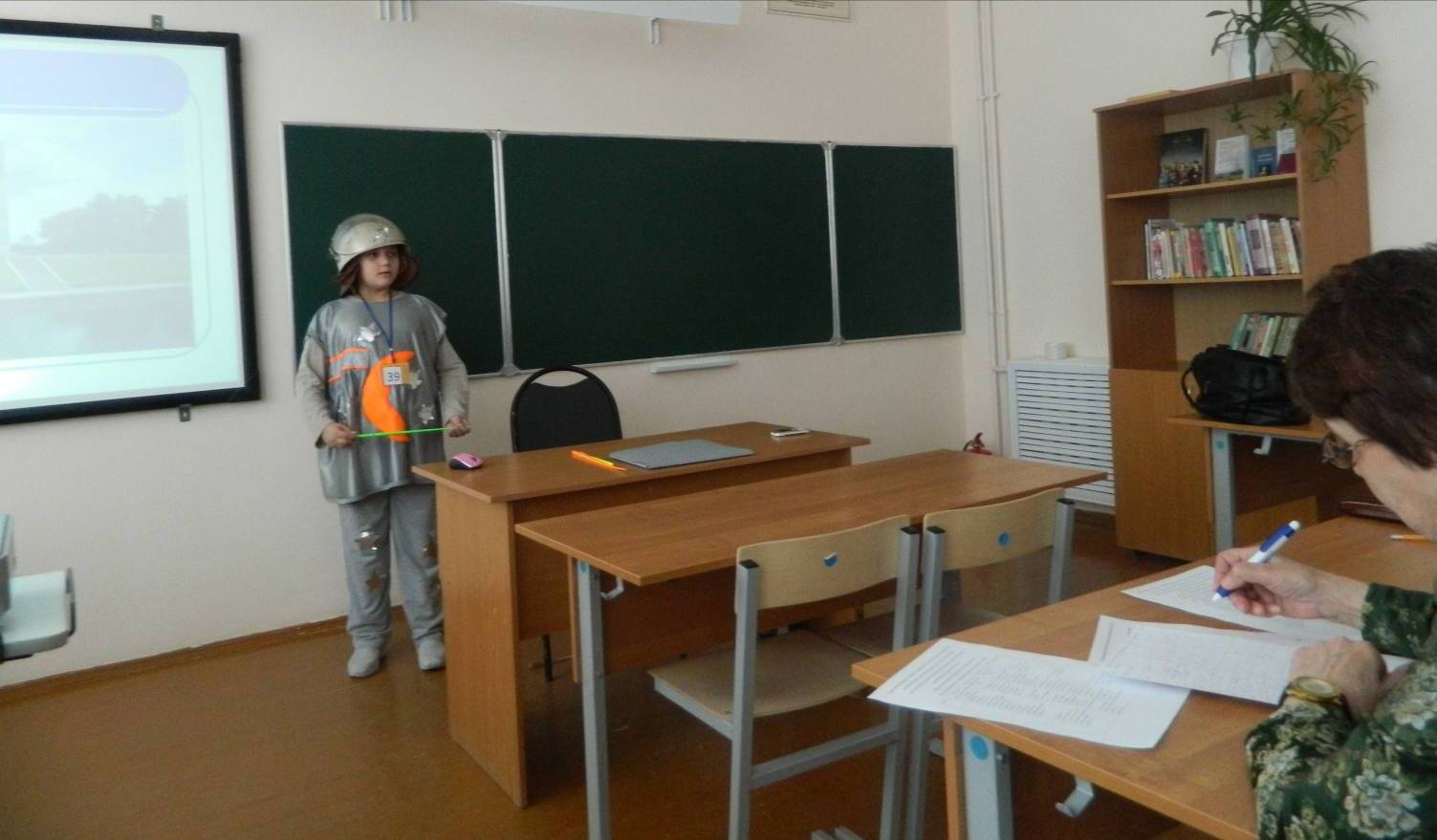 Уроки в начальных классах
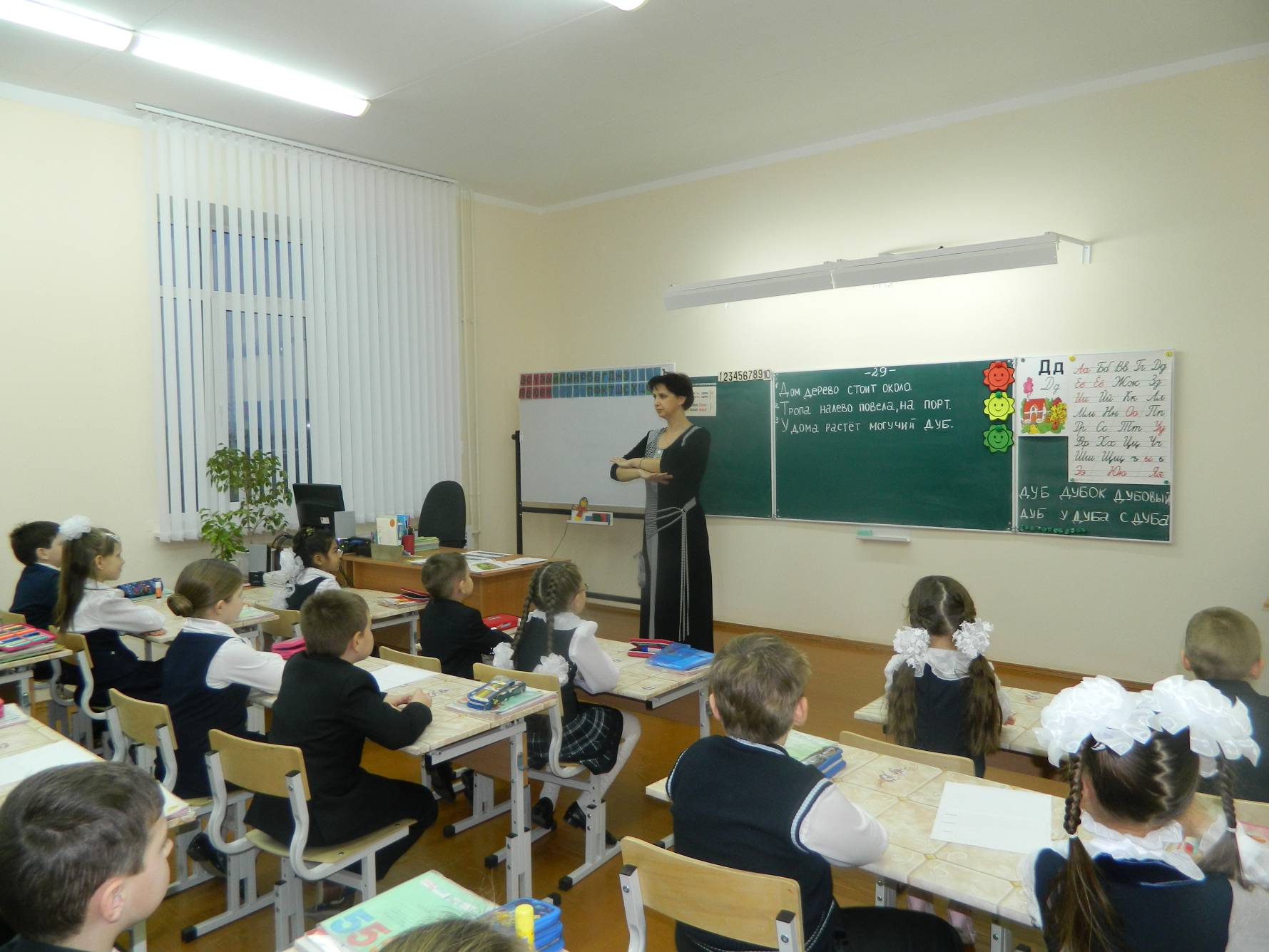 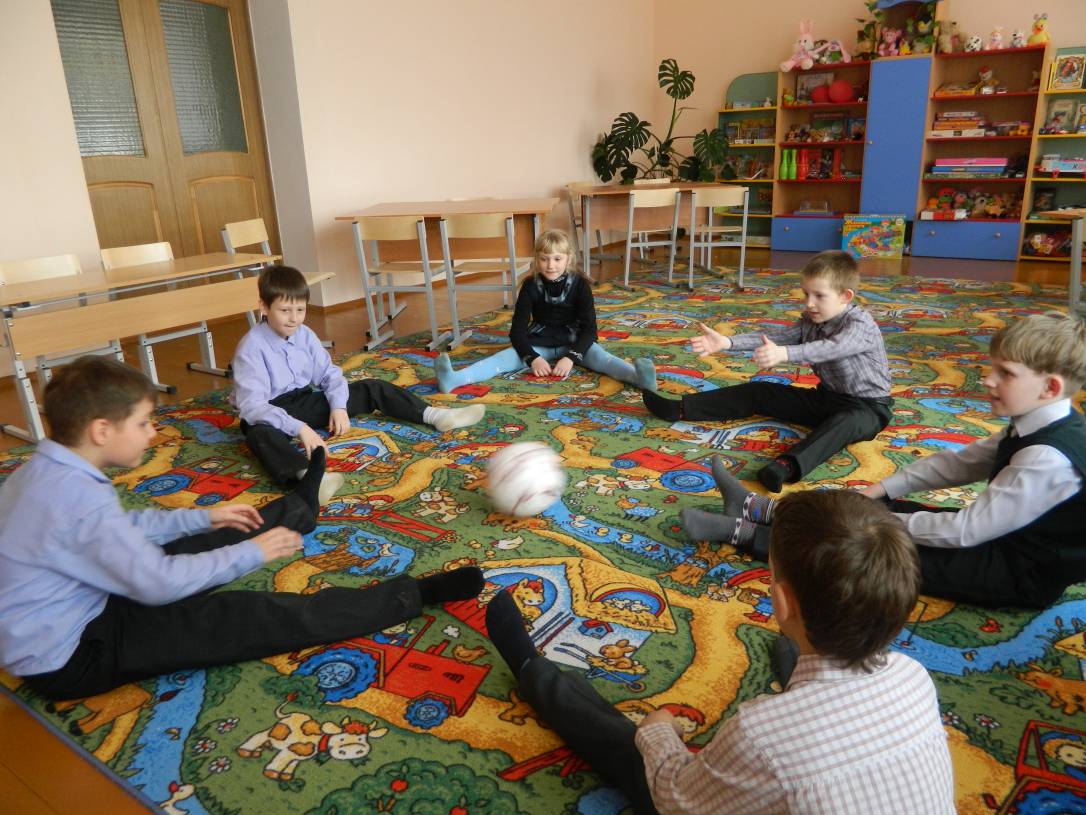 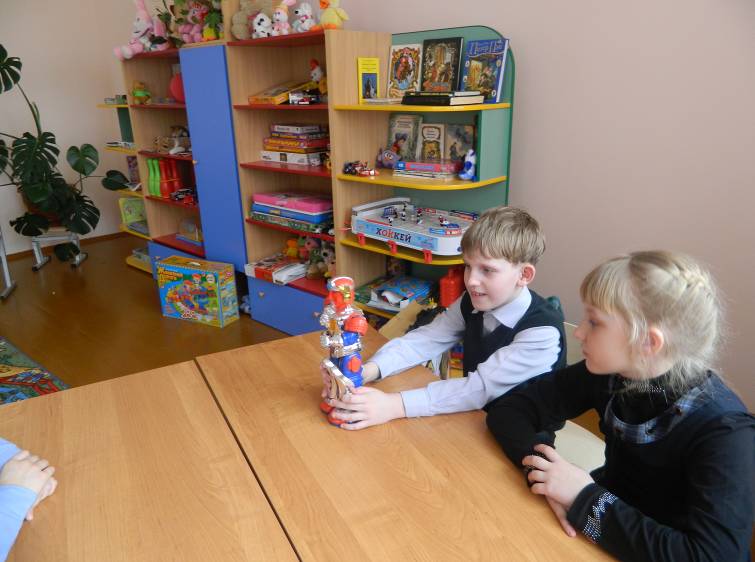 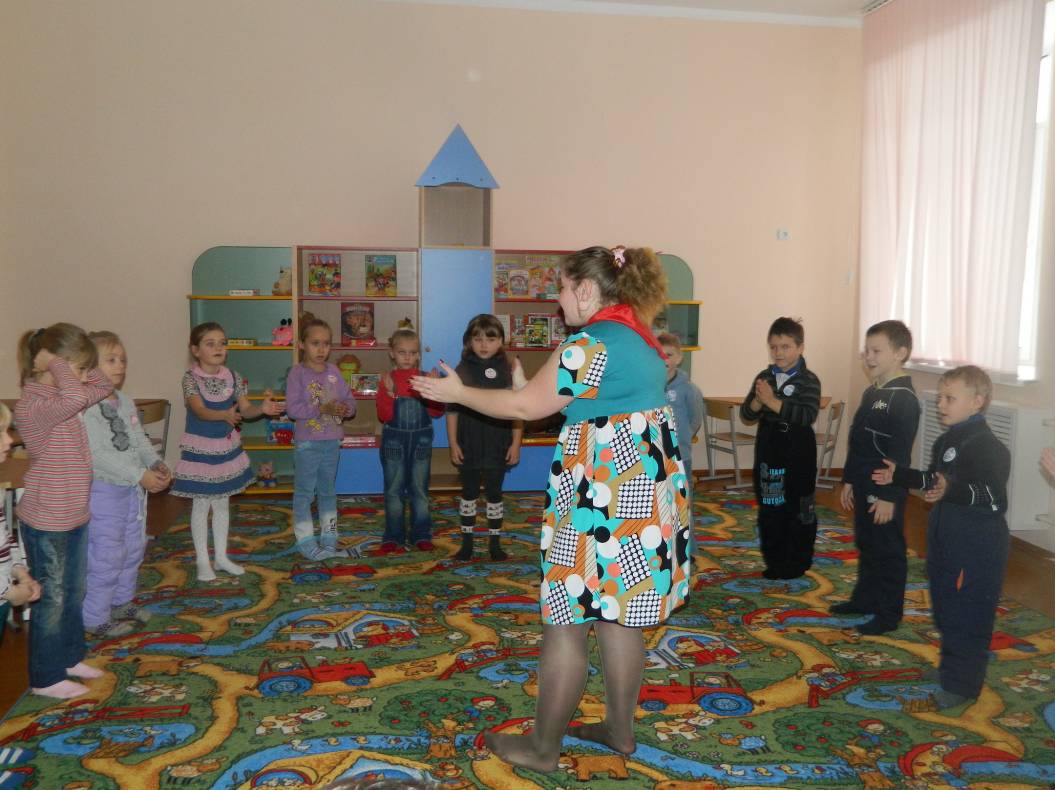 Игровые комнаты
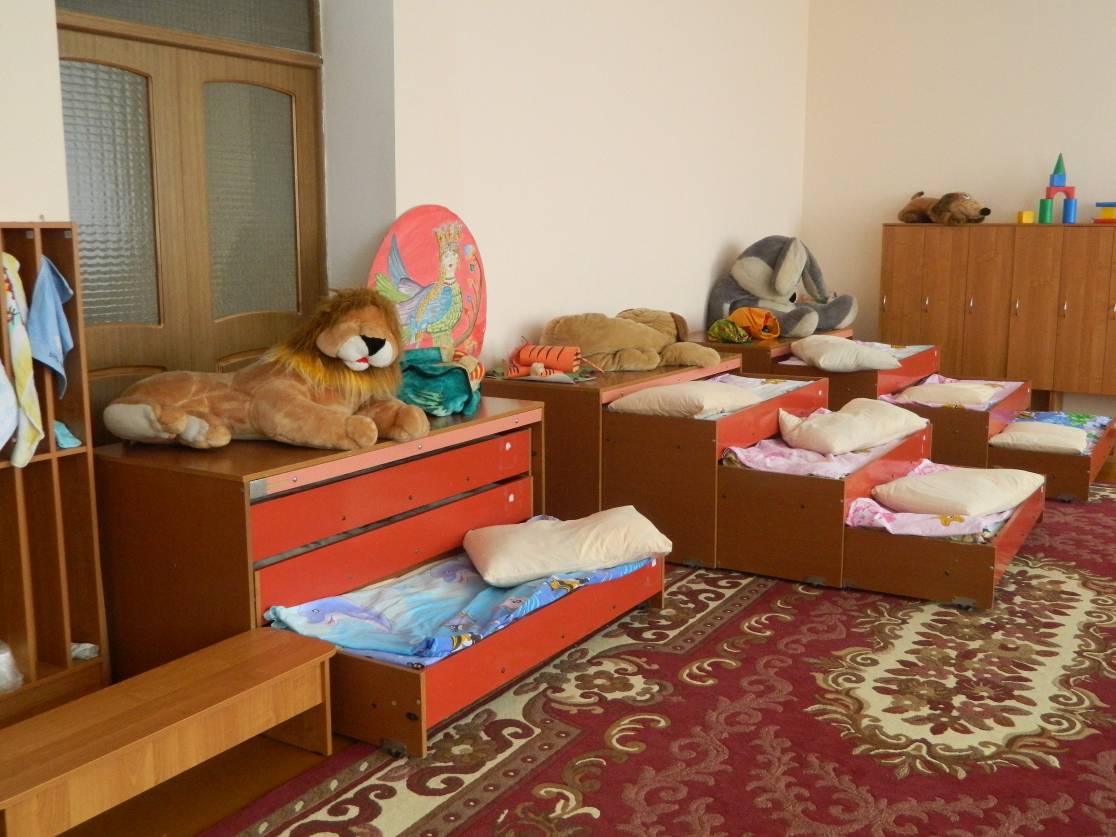 Спальные помещения
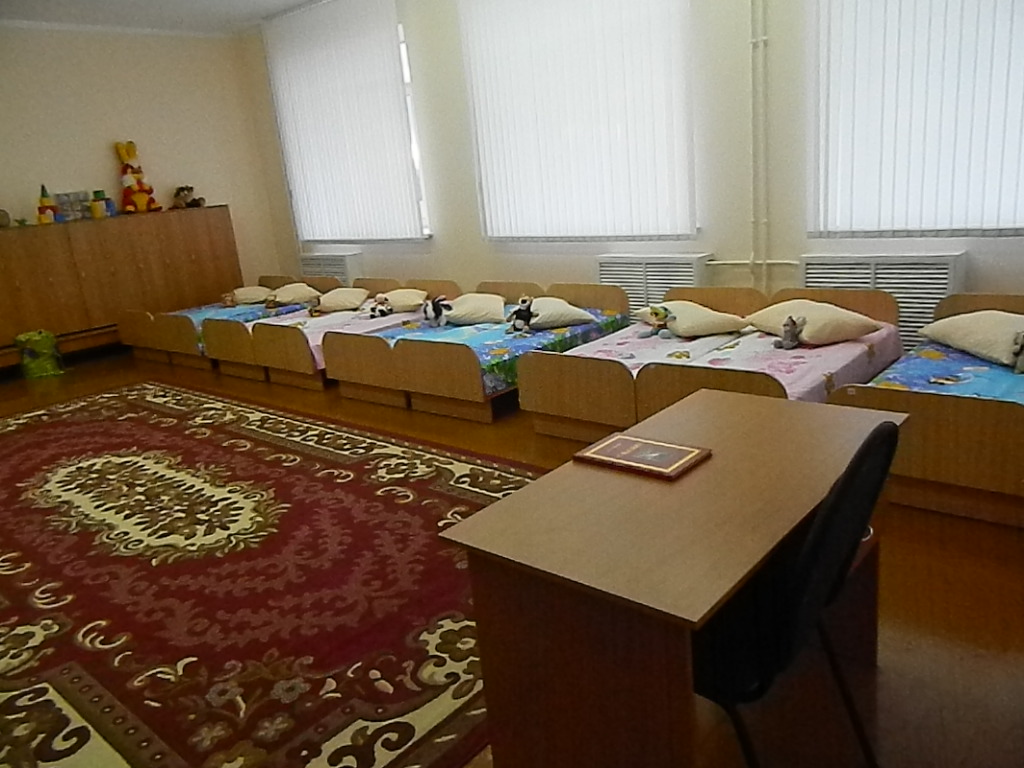 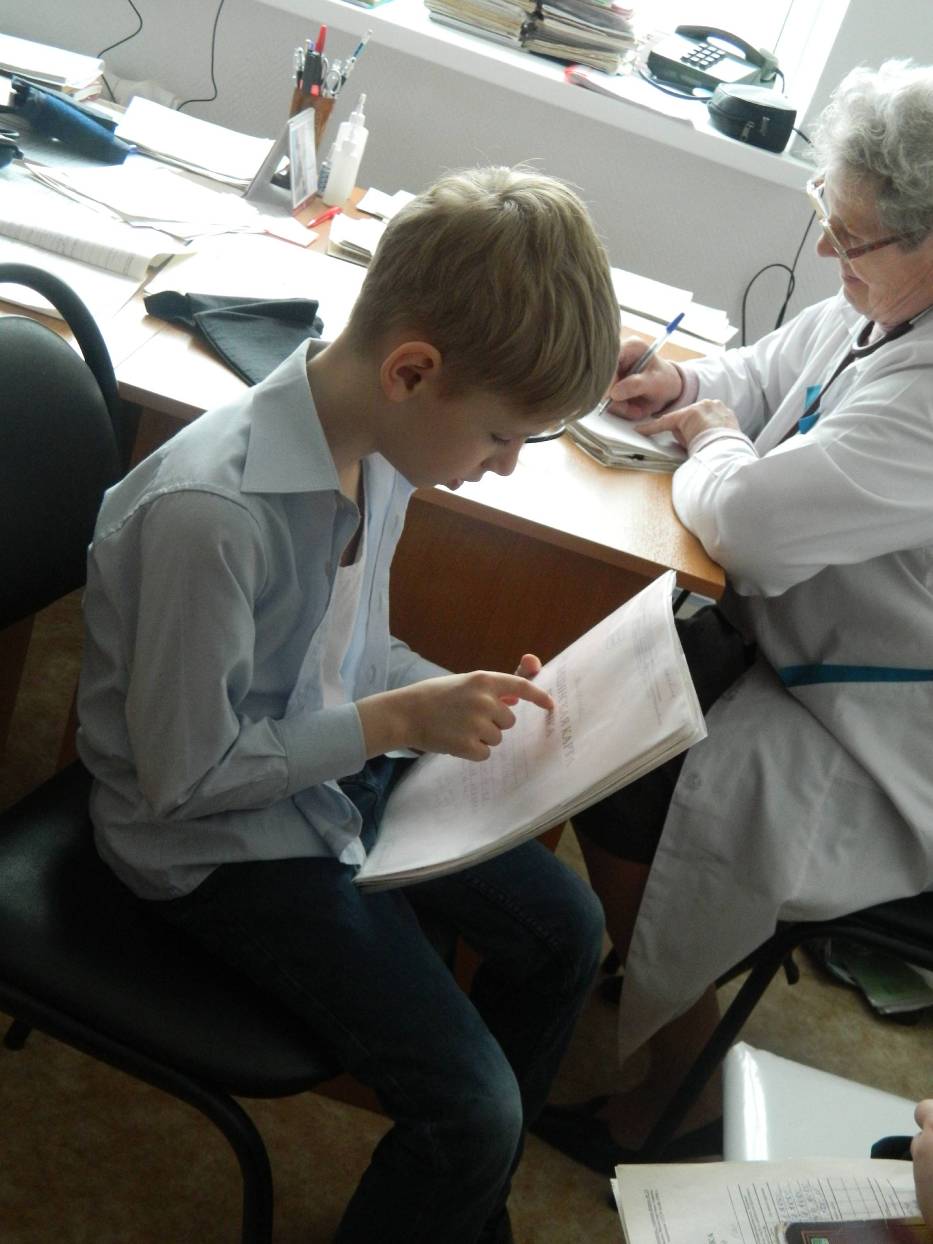 Медицинский блок
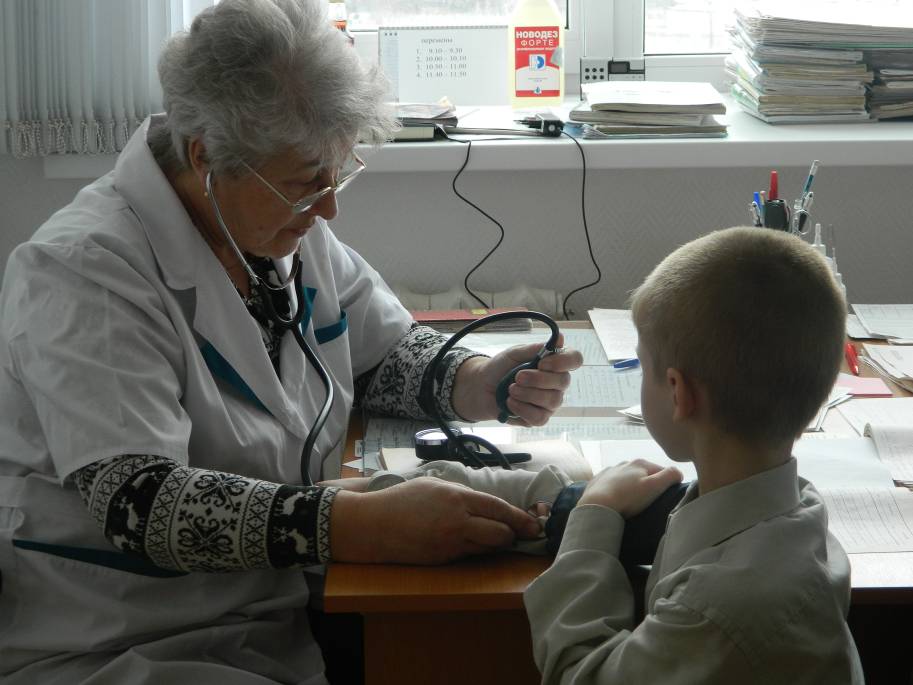 [Speaker Notes: Медицинский блок]
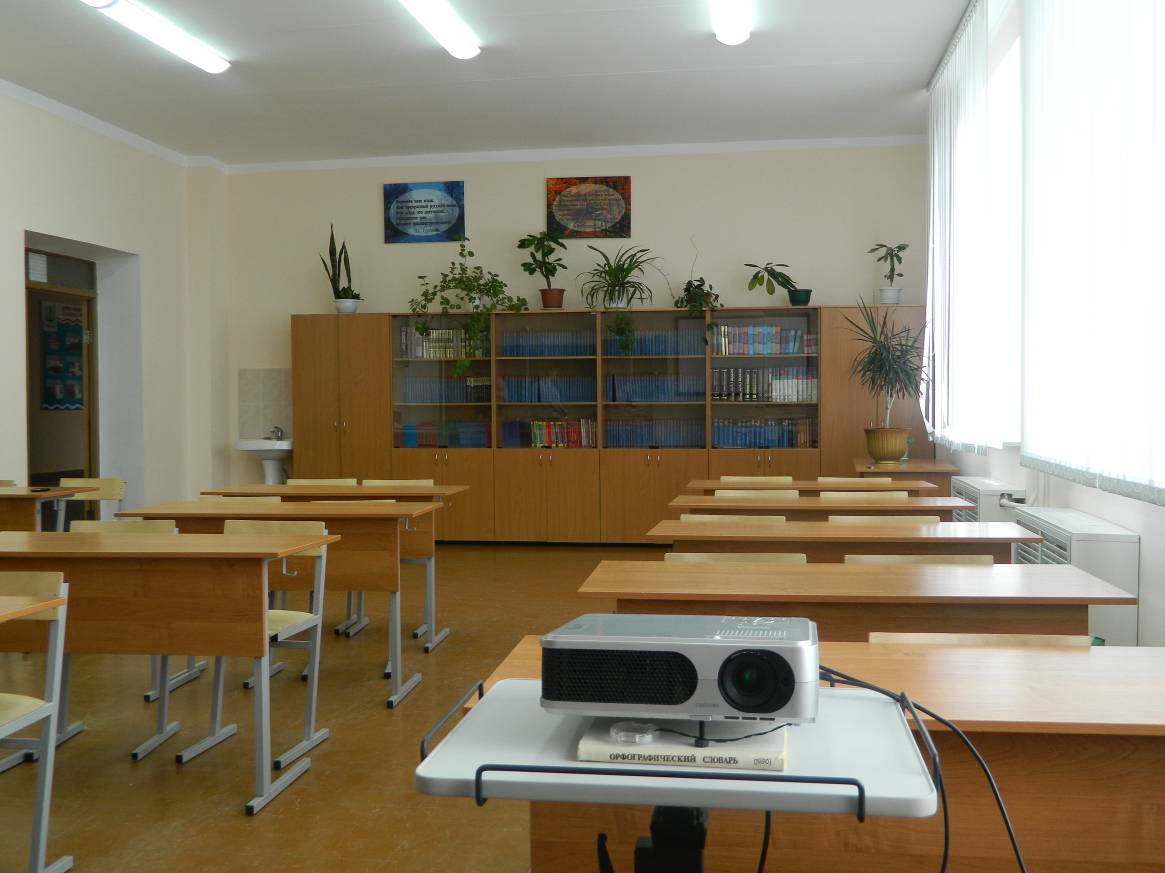 Кабинет русского языка
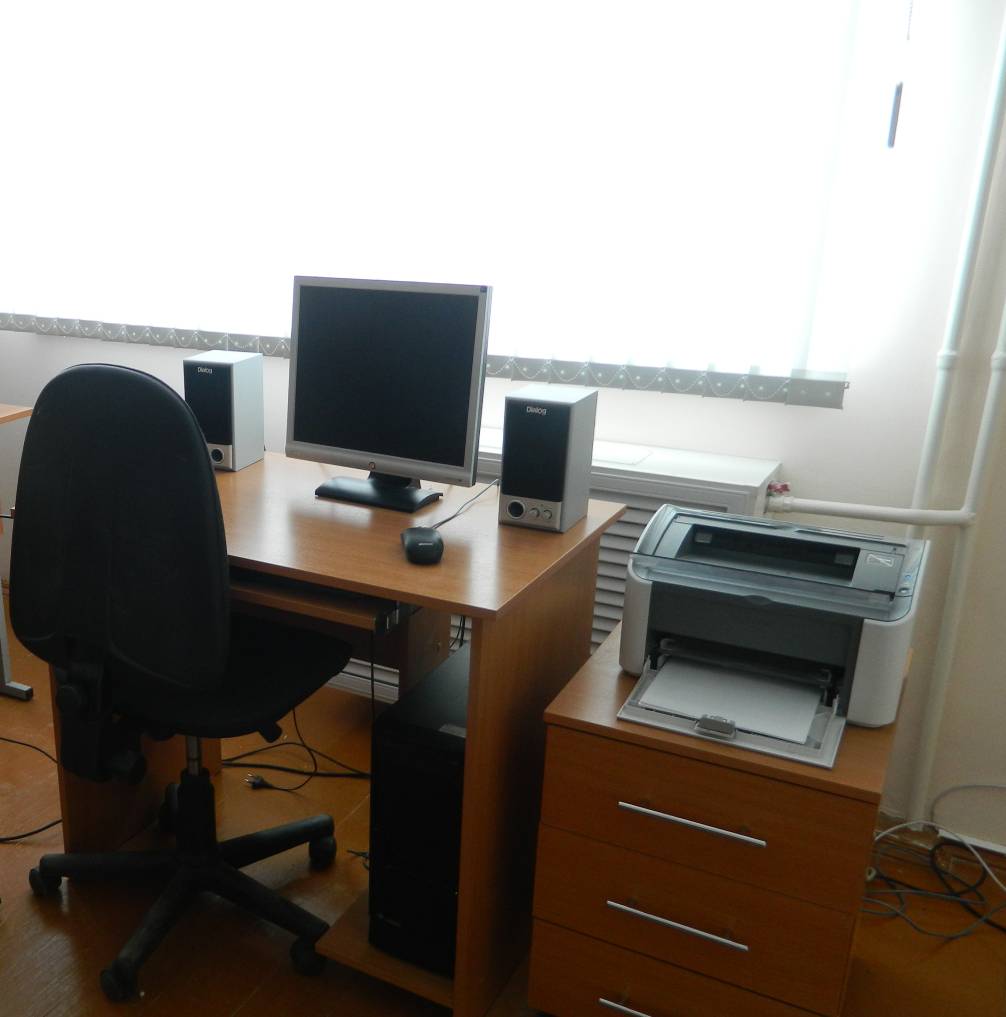 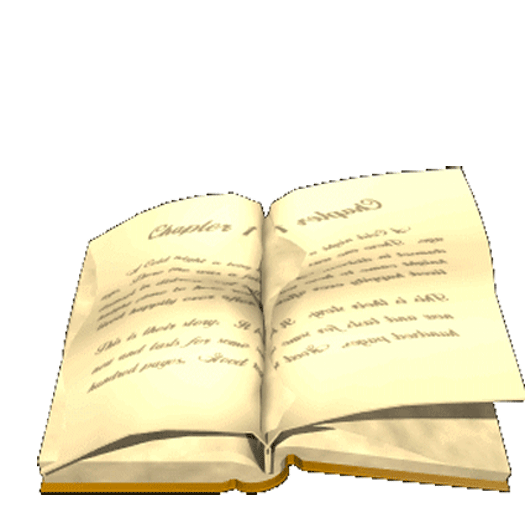 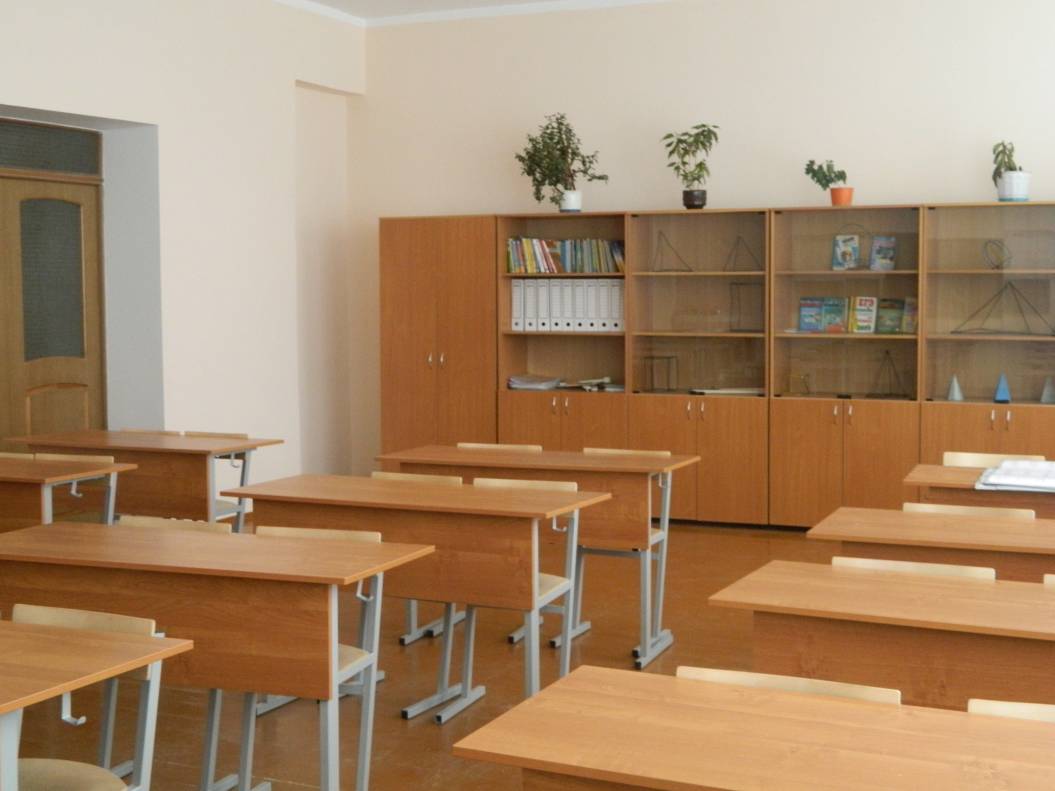 Кабинет математики
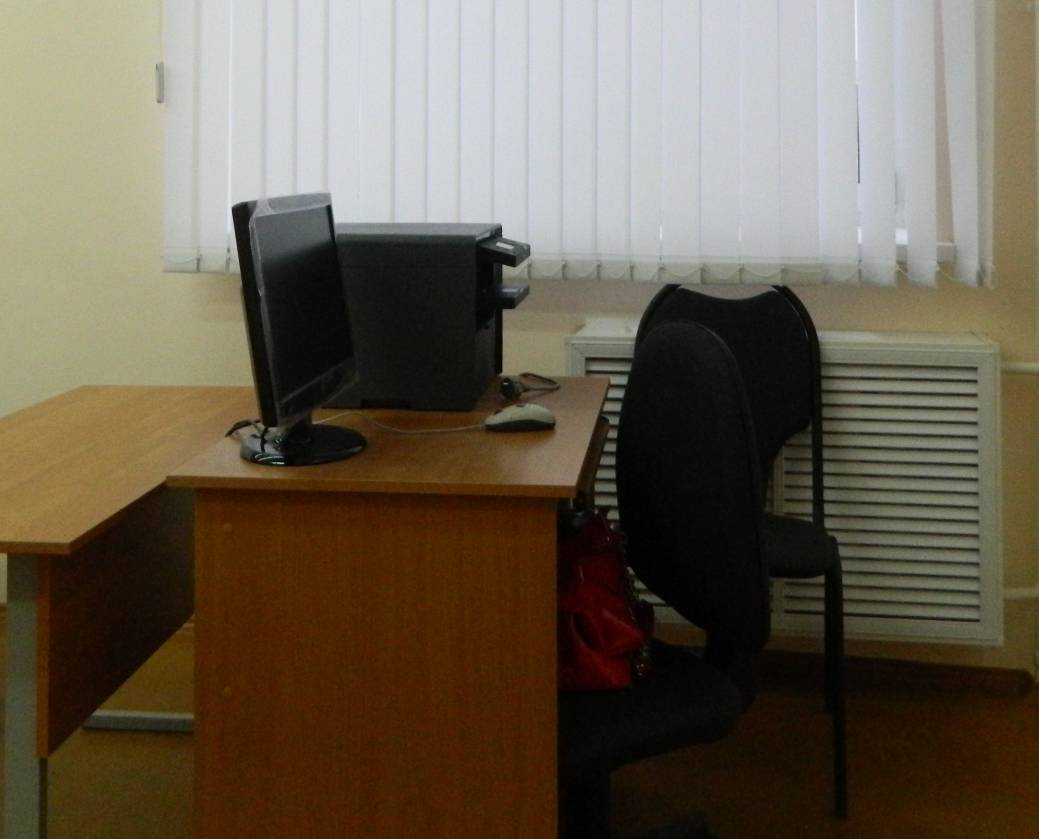 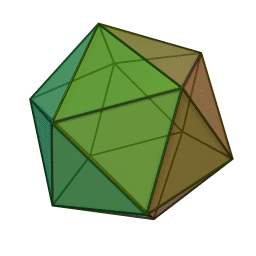 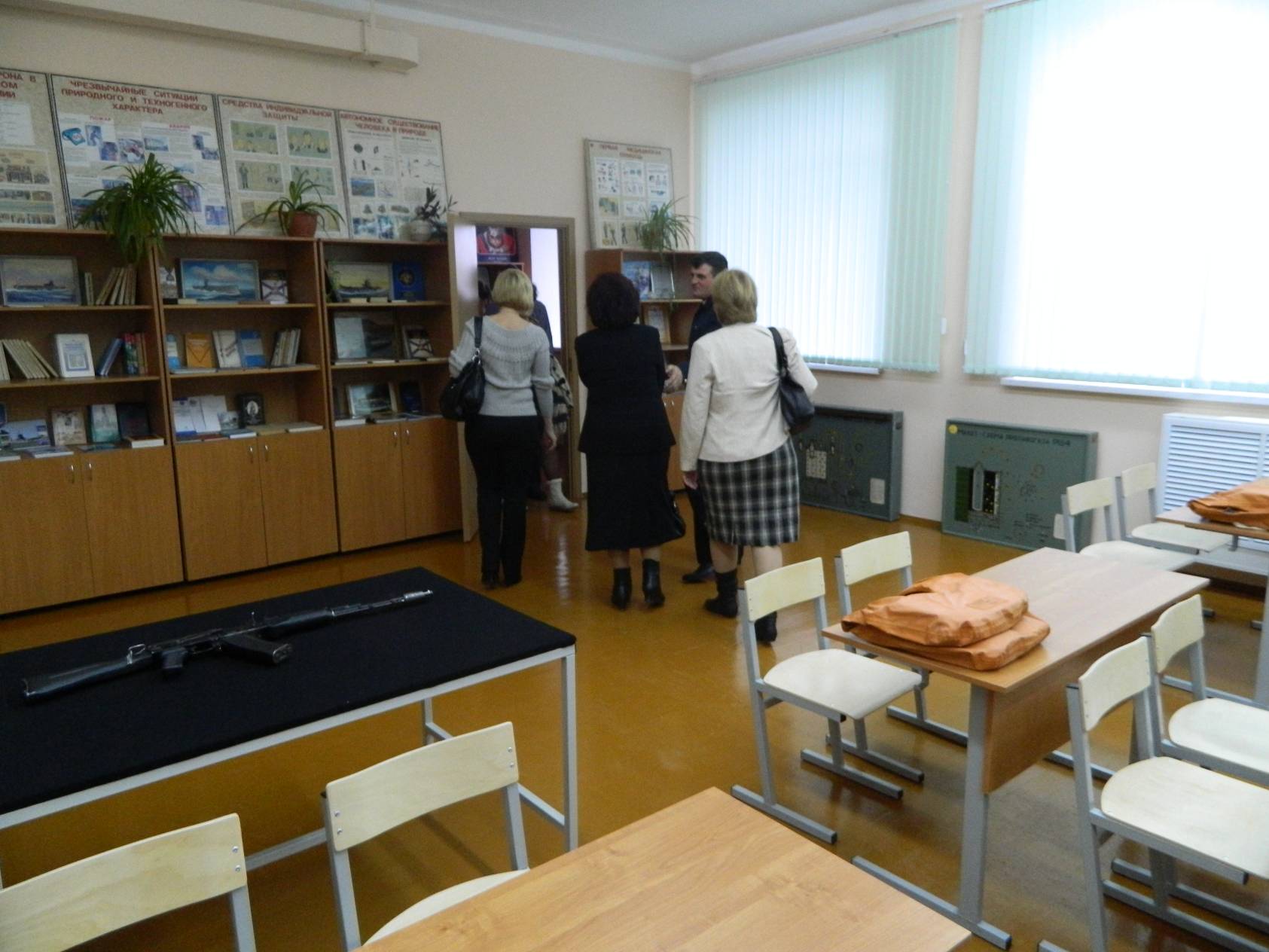 Кабинет ОБЖ
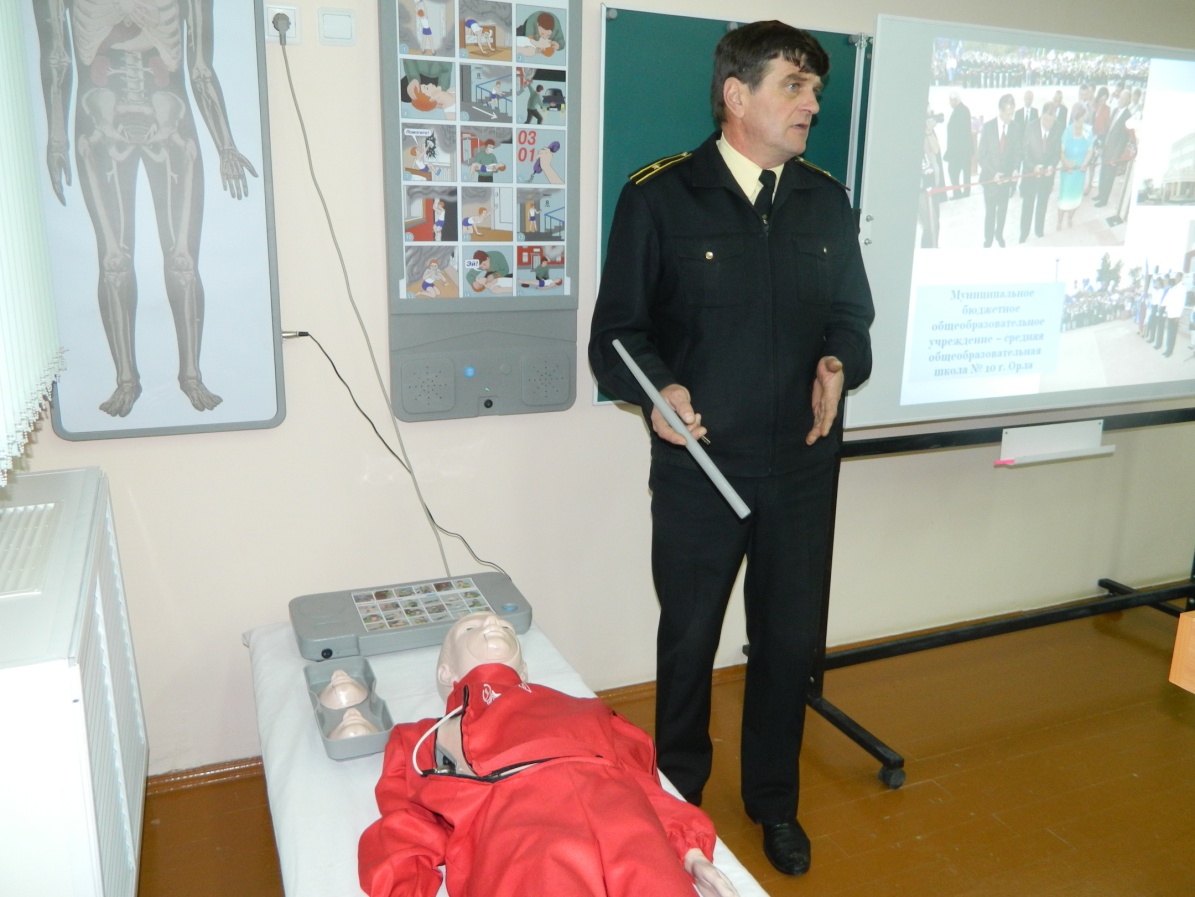 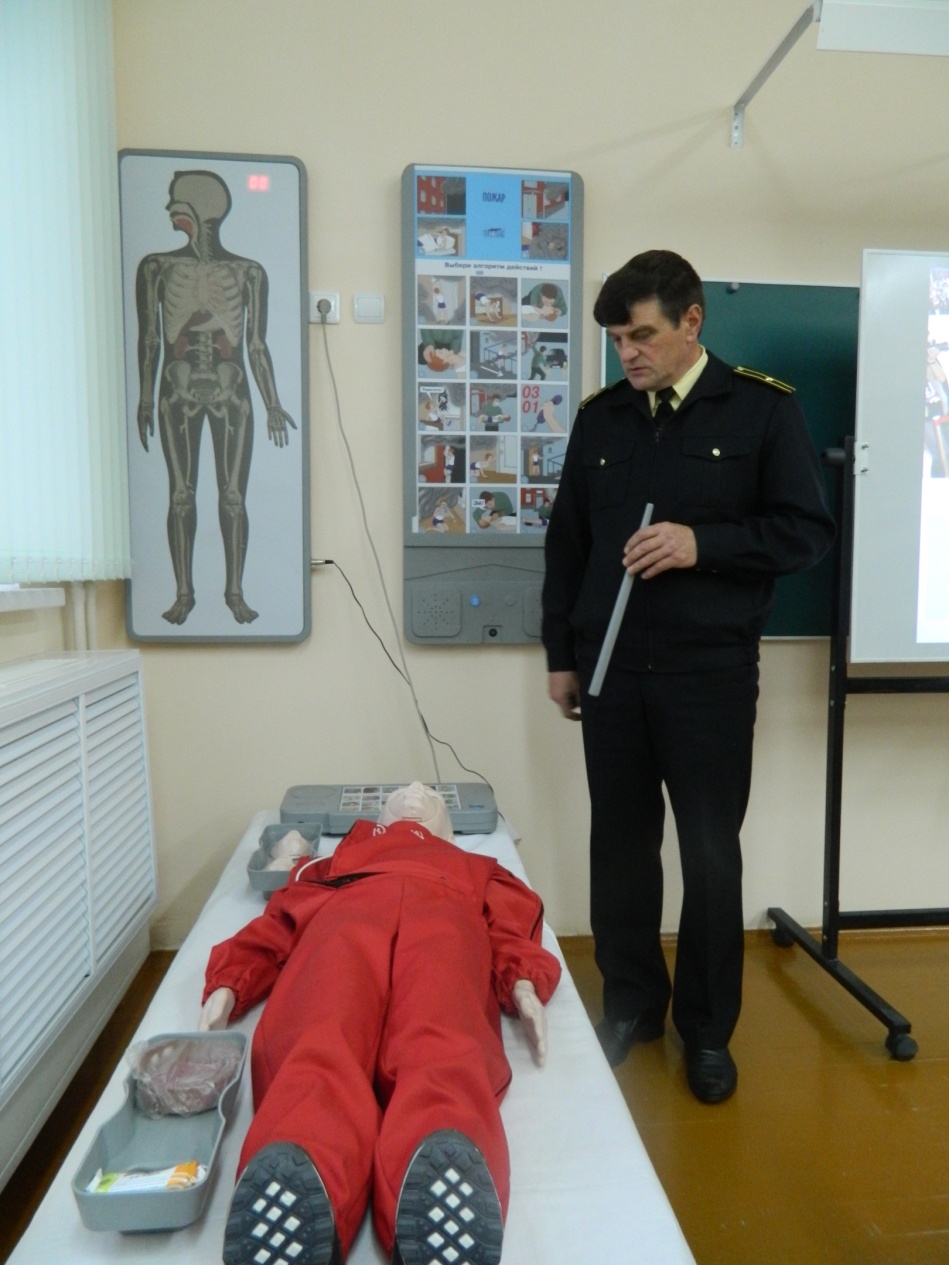 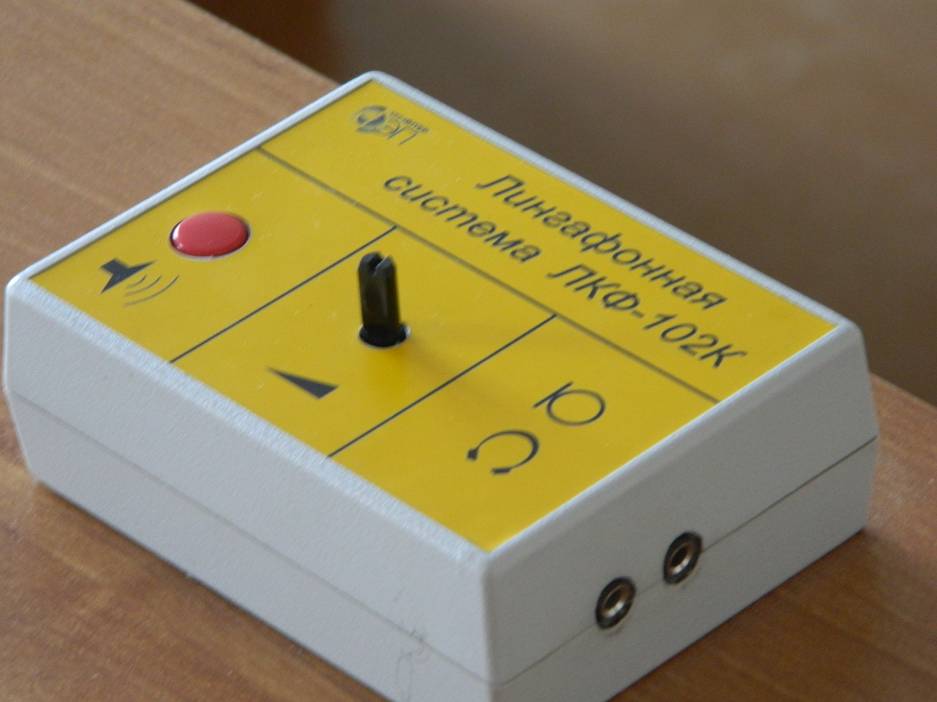 Лингафонный кабинет
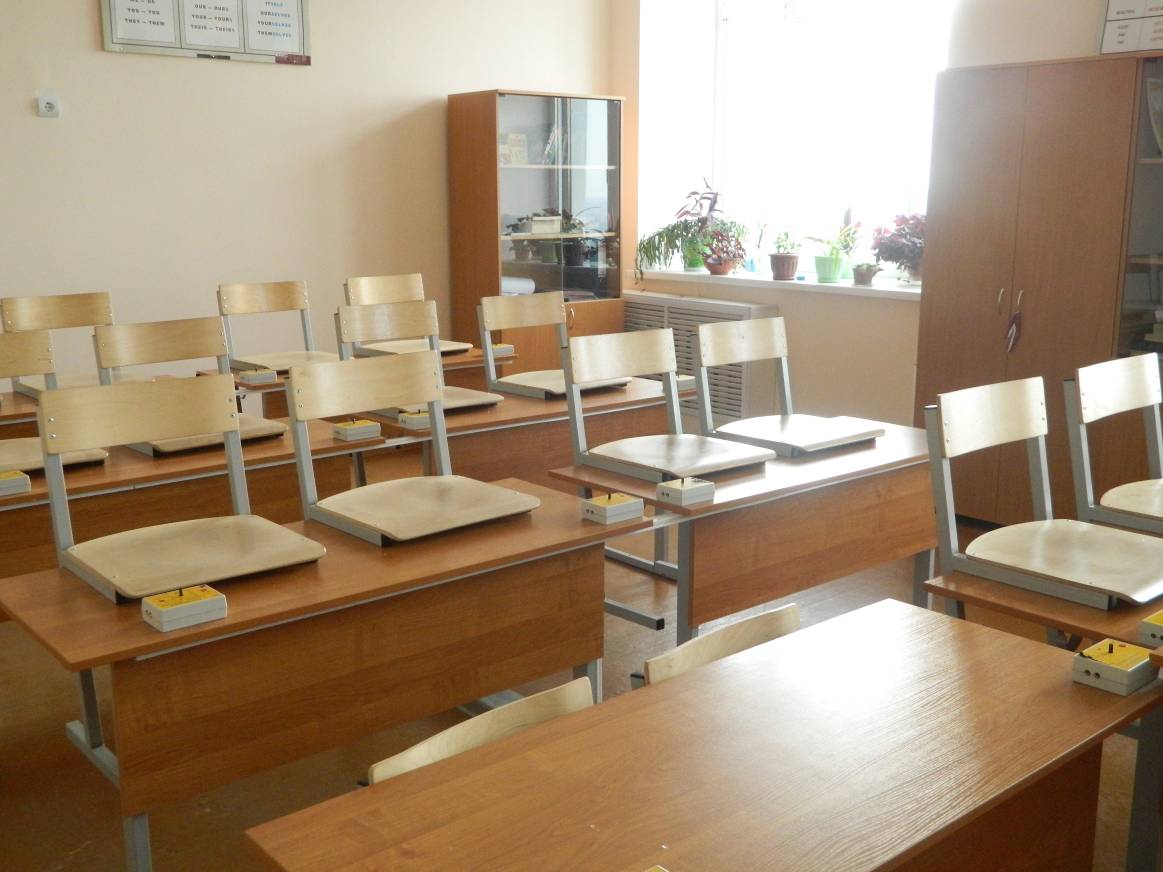 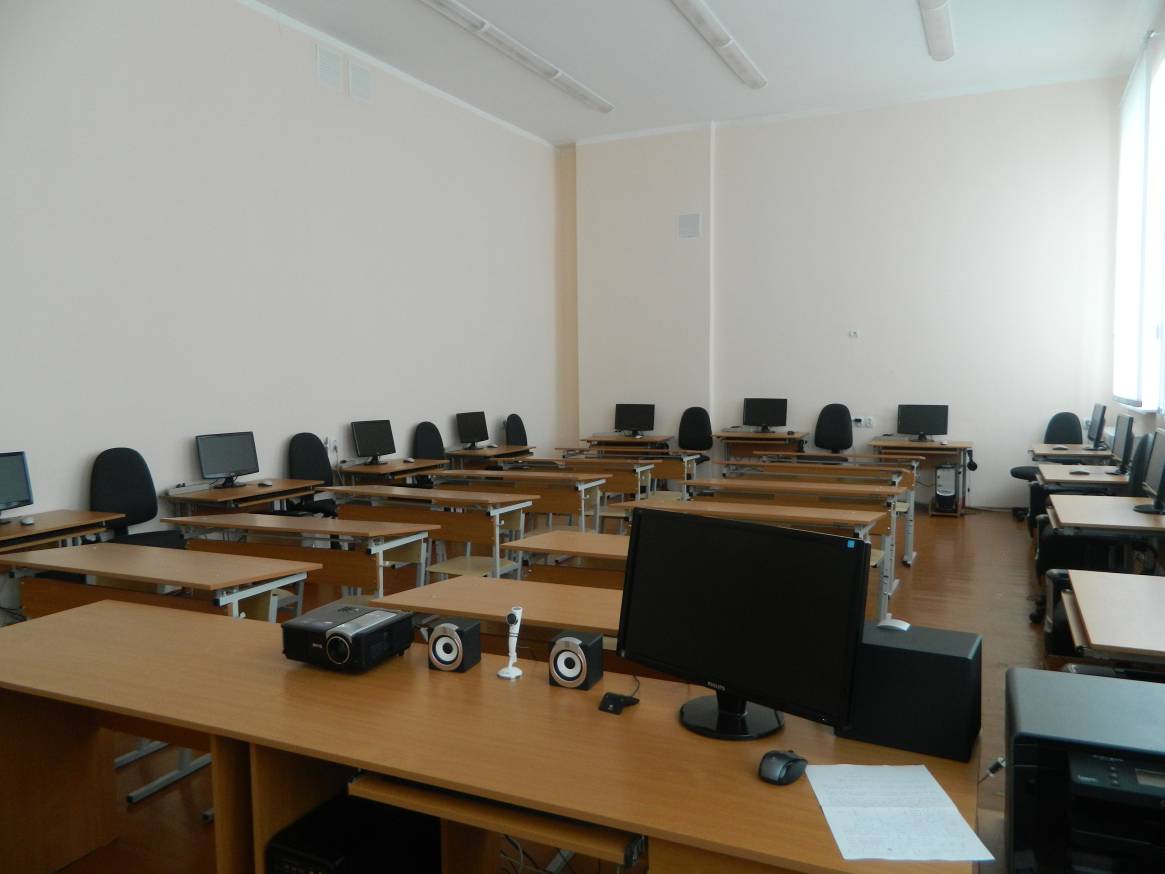 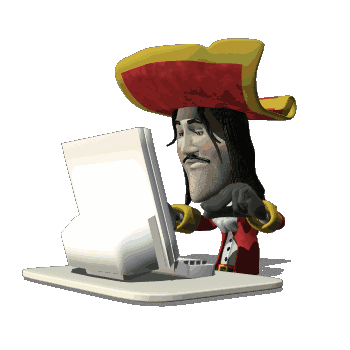 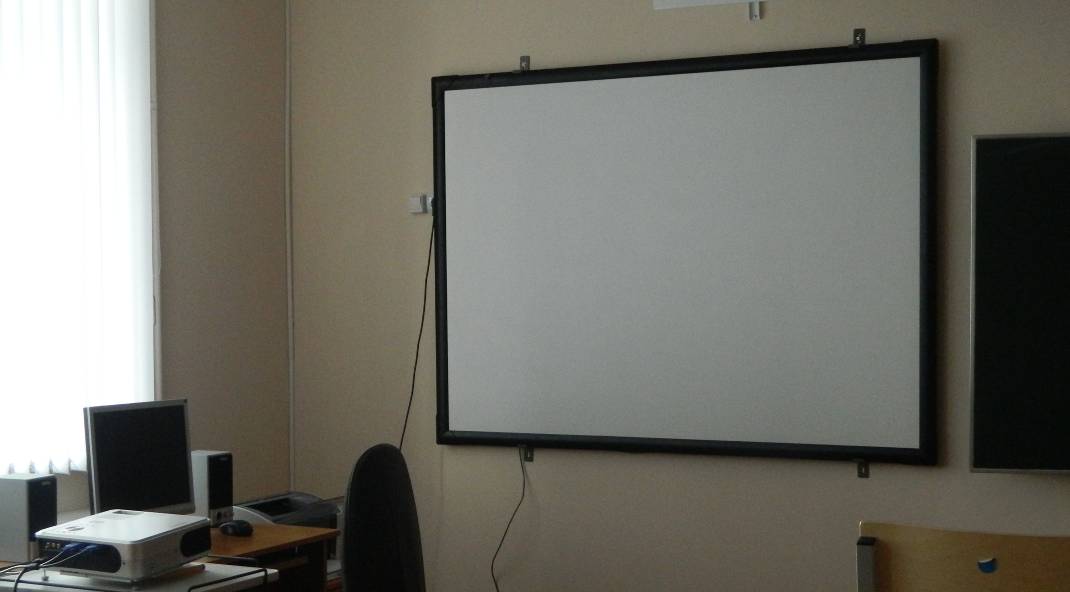 Кабинет информатики
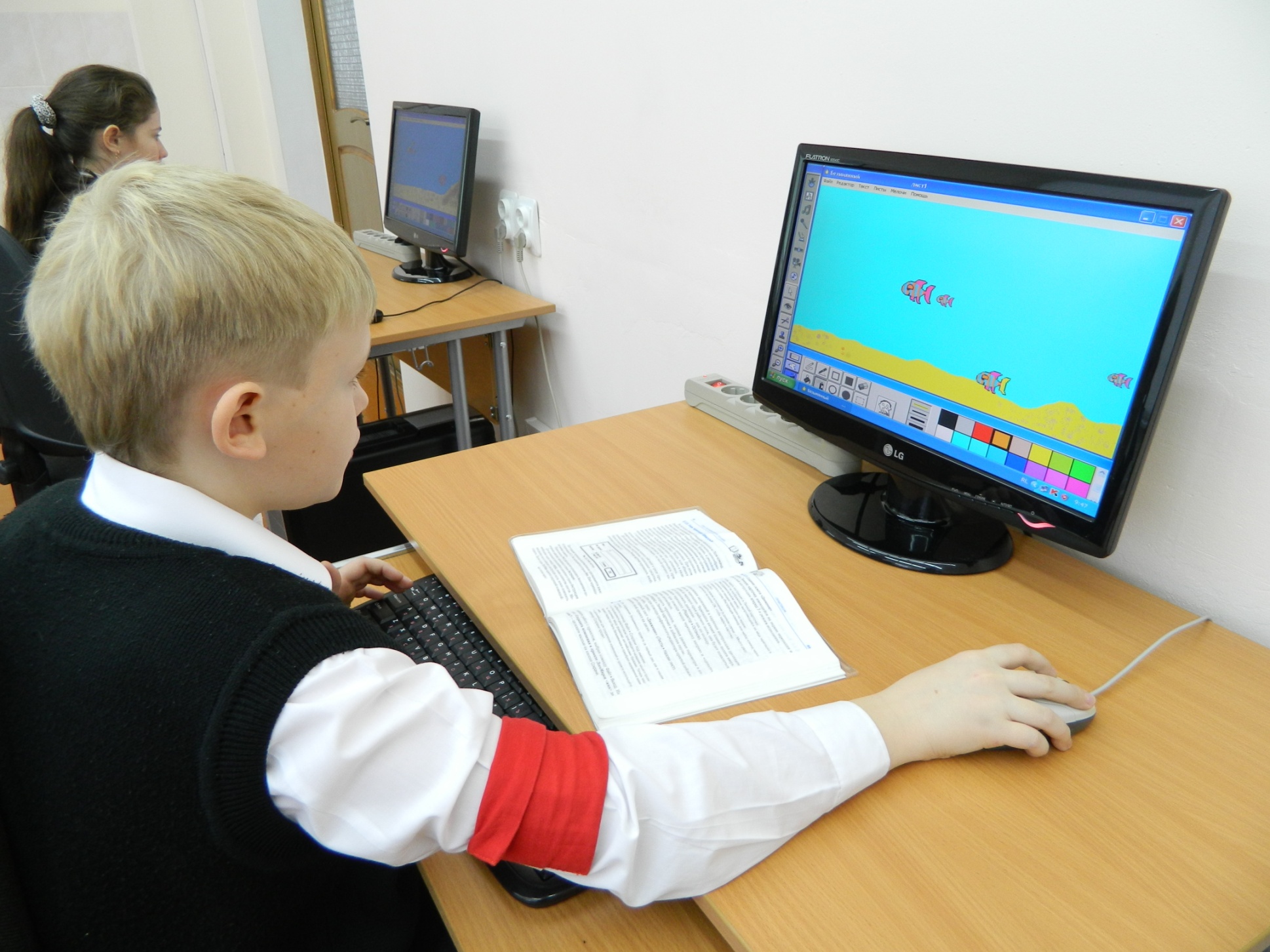 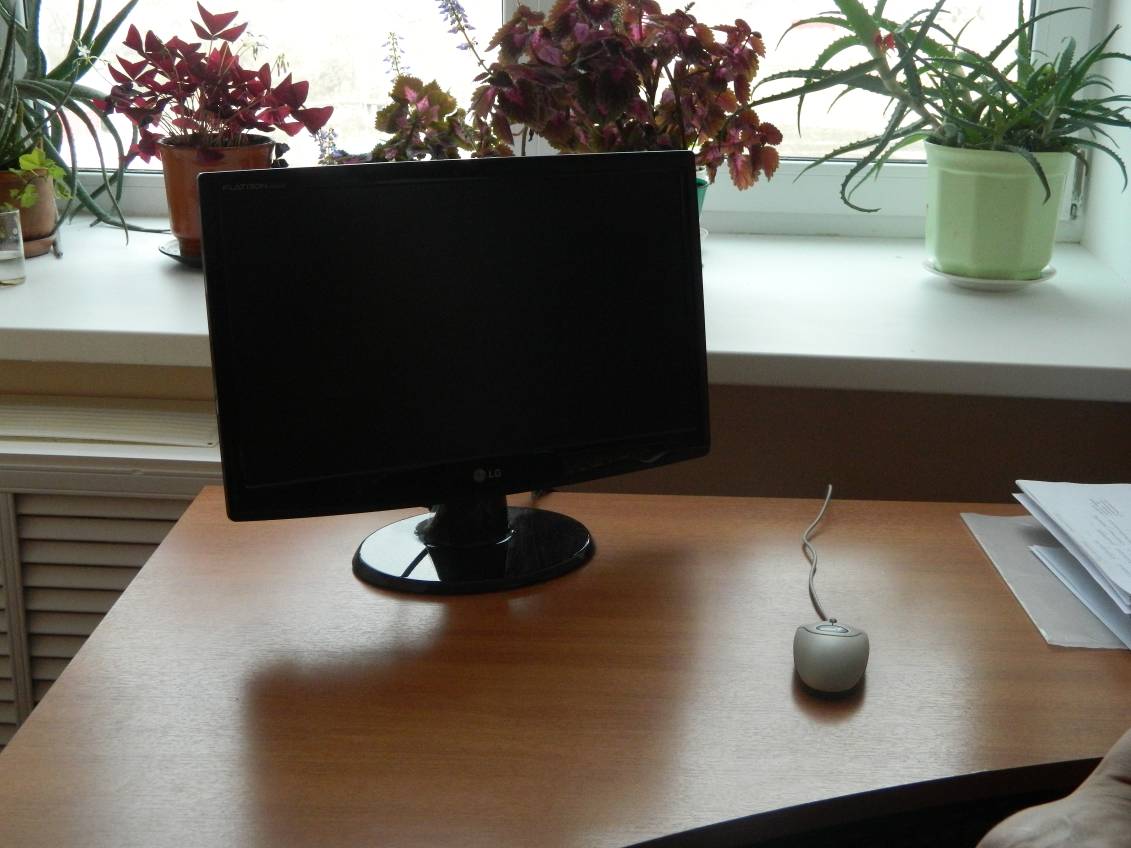 Кабинет химии
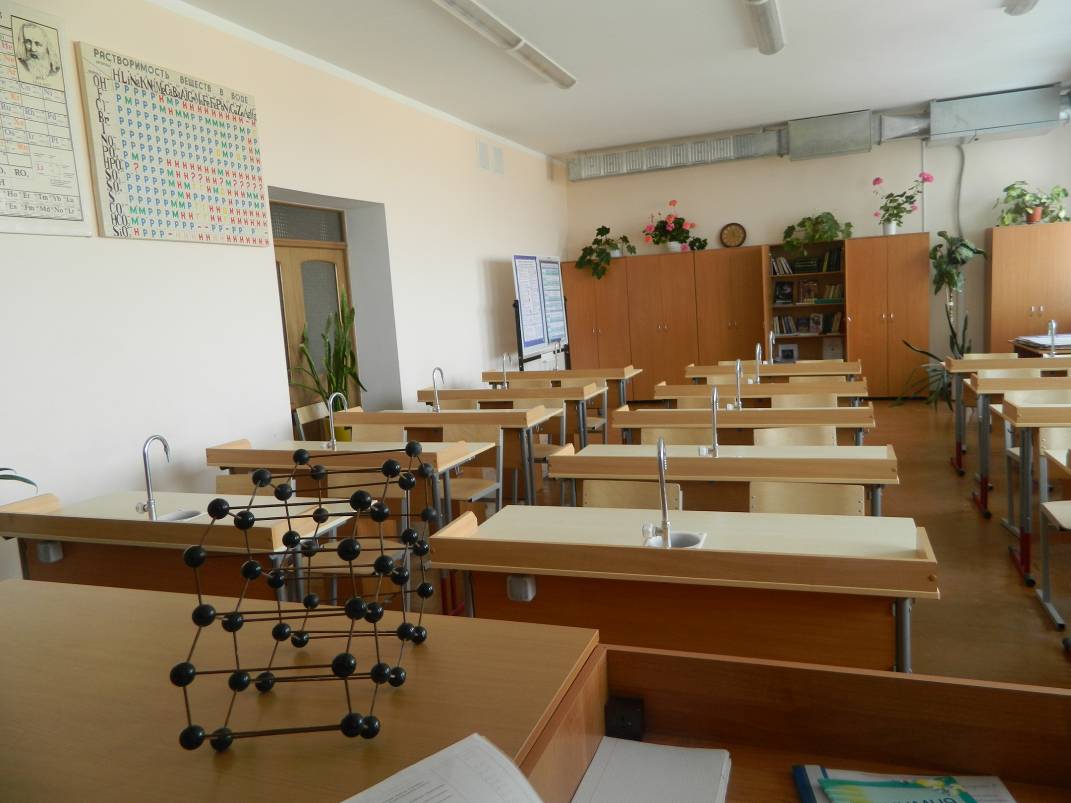 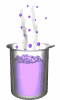 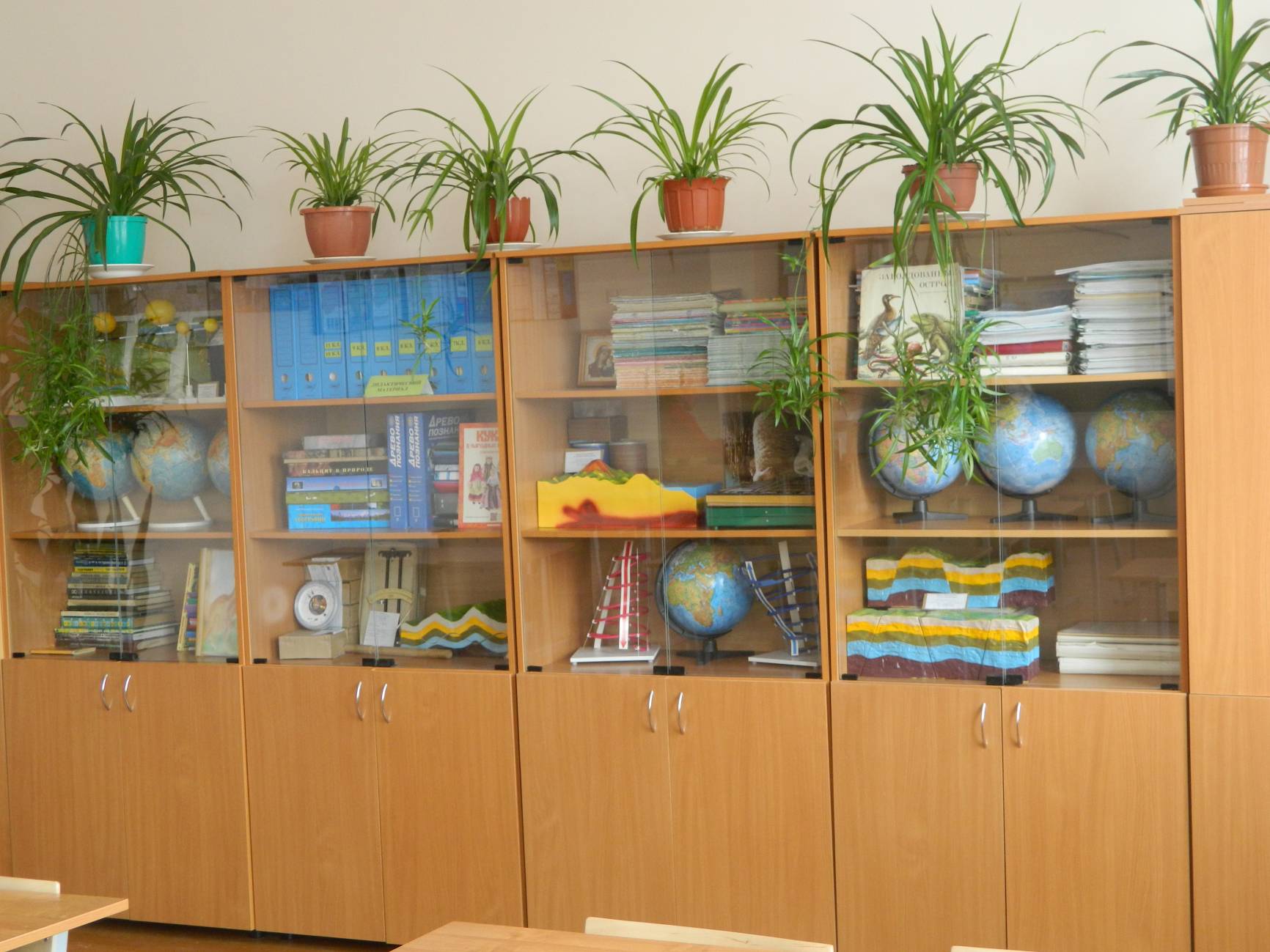 Кабинет географии
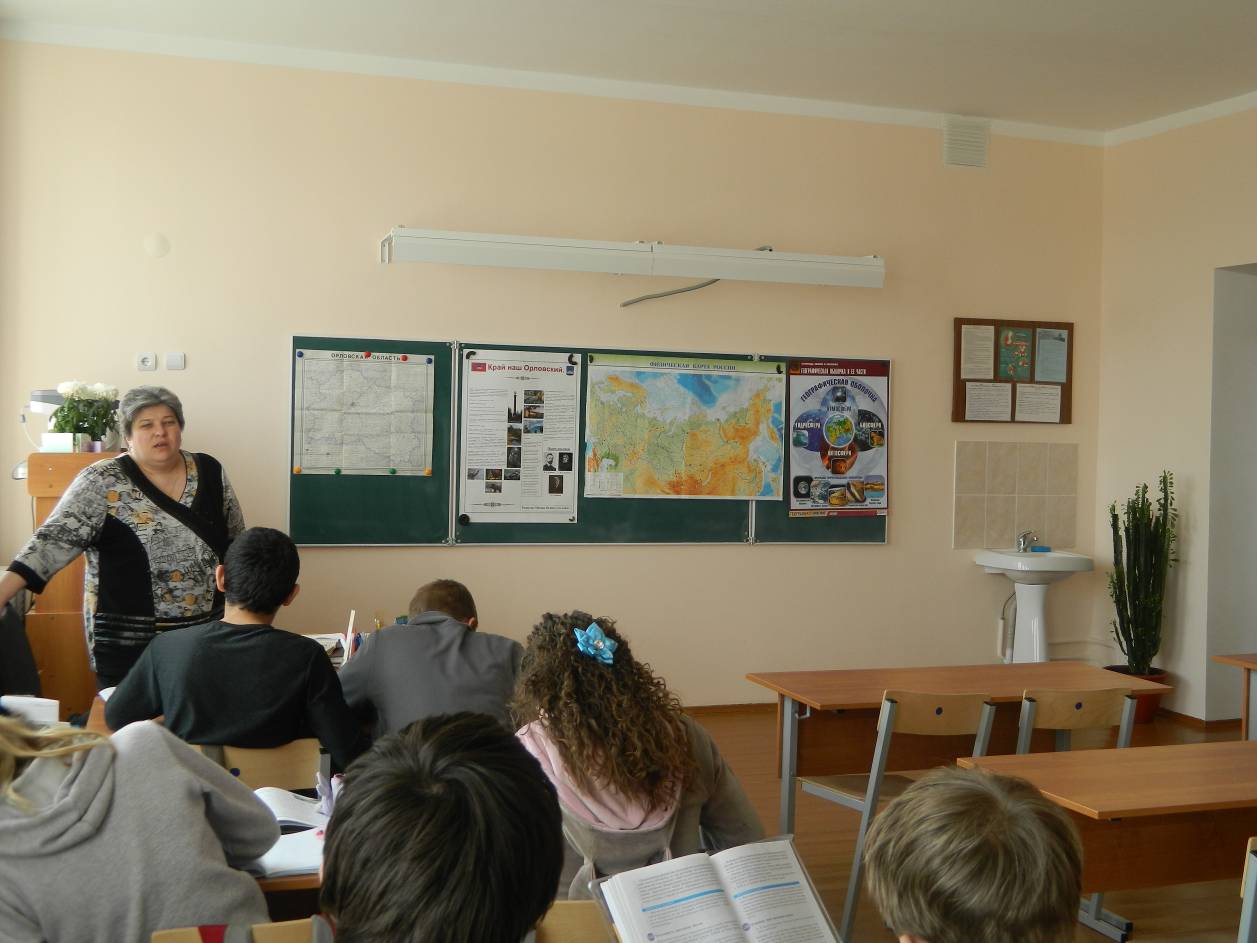 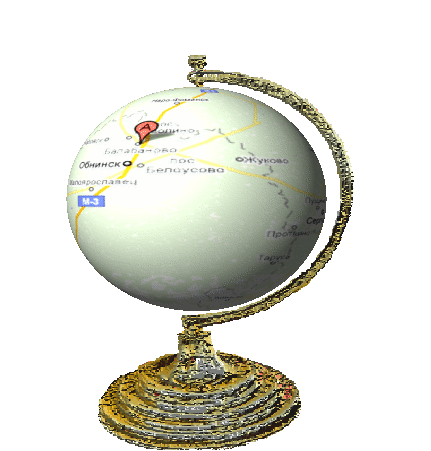 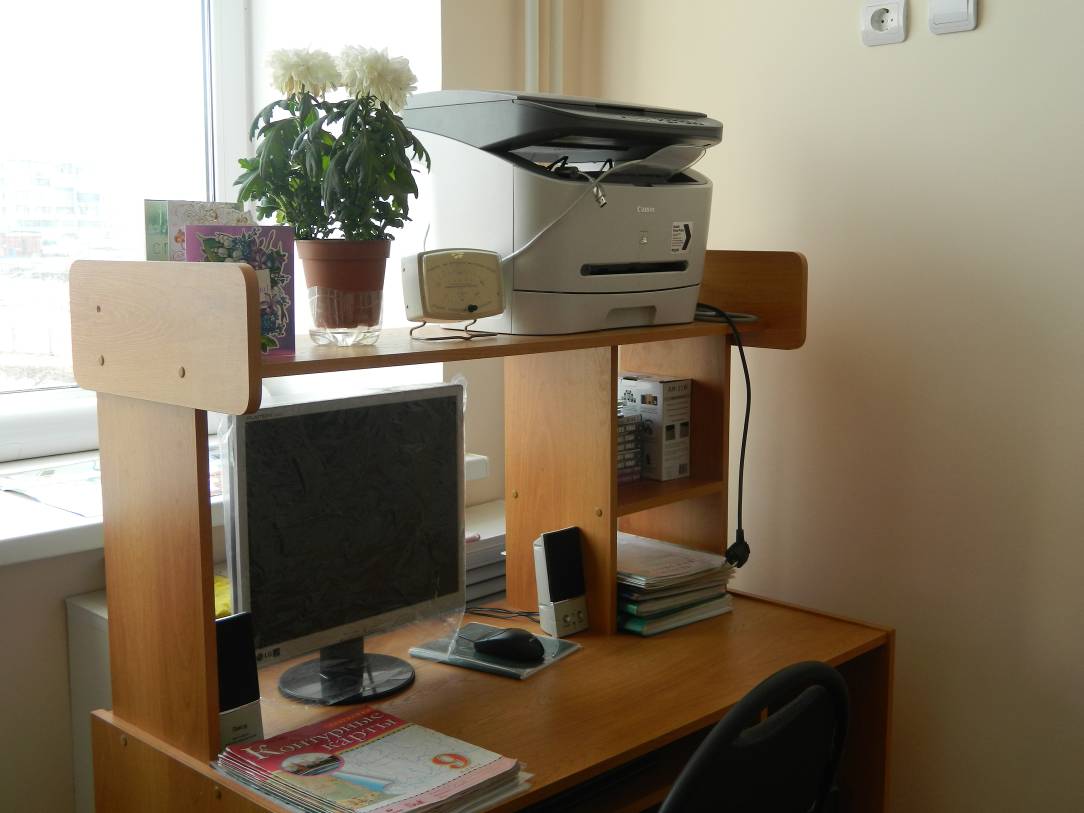 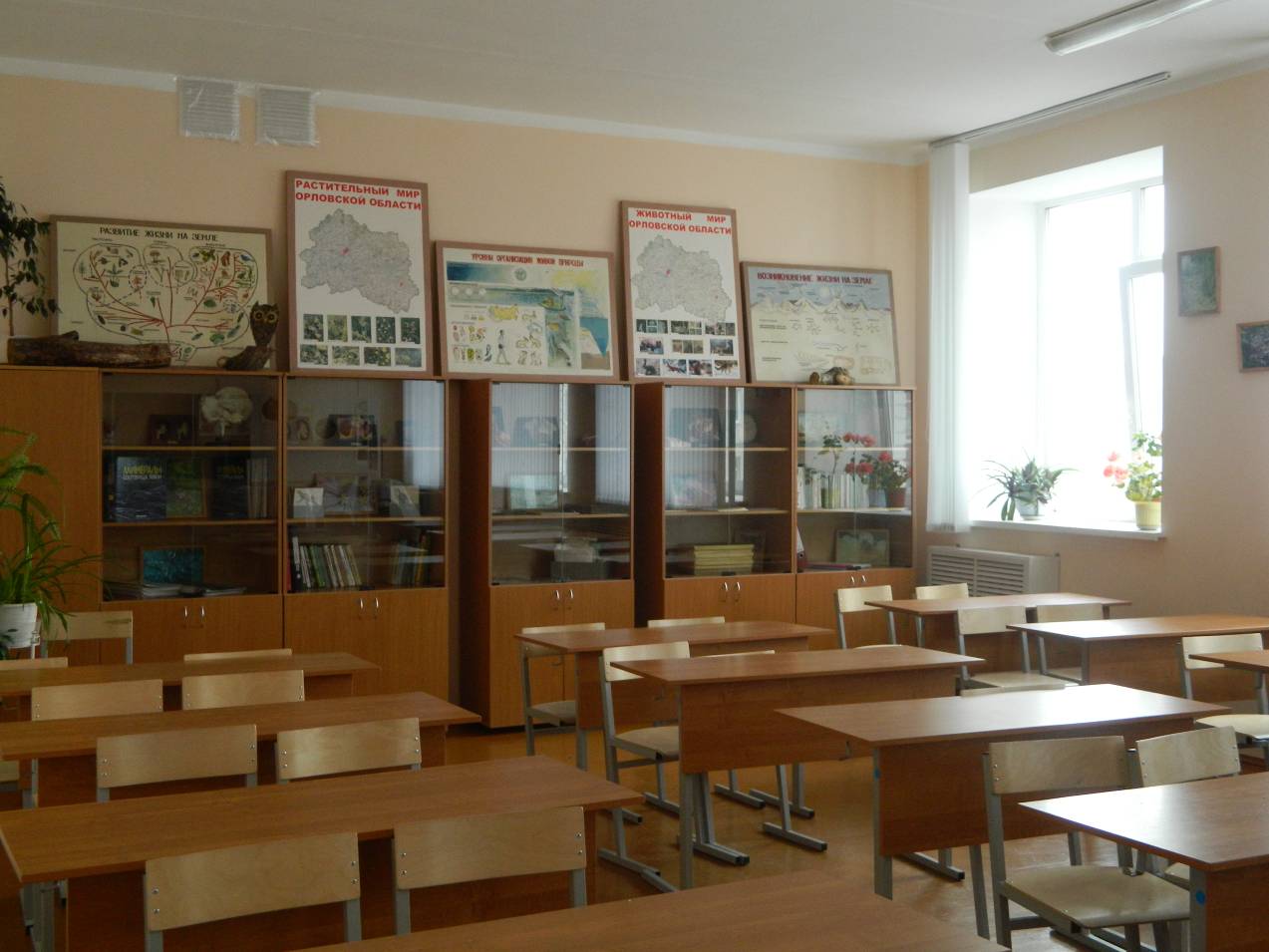 Кабинет биологии
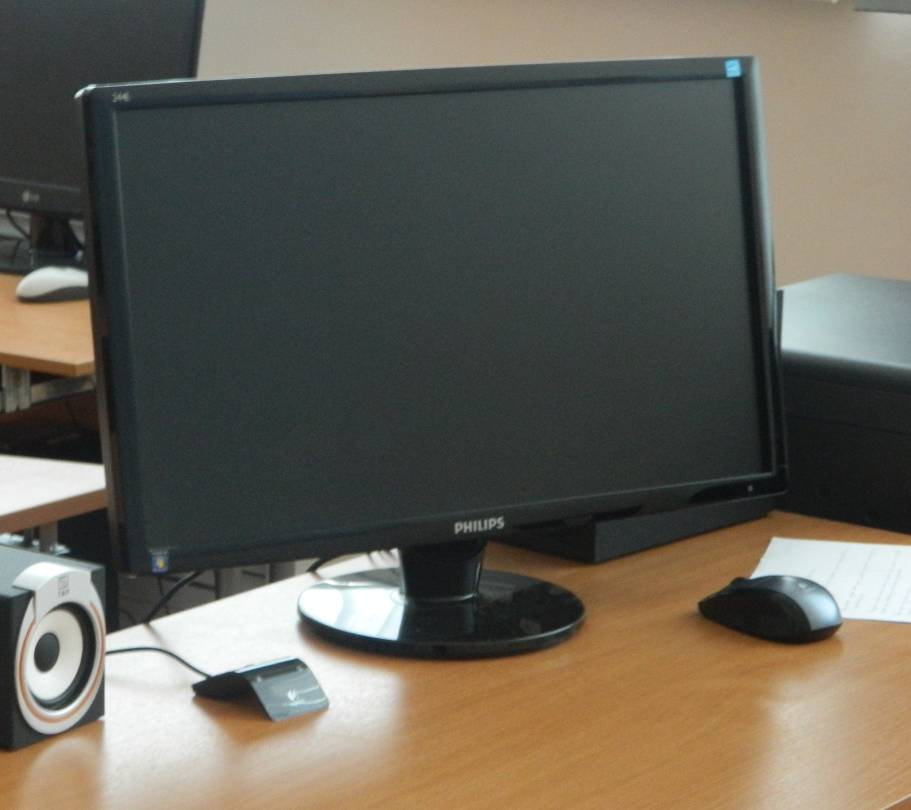 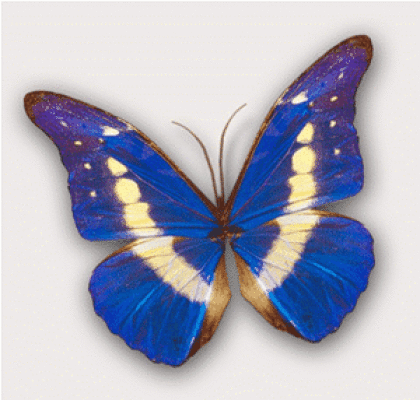 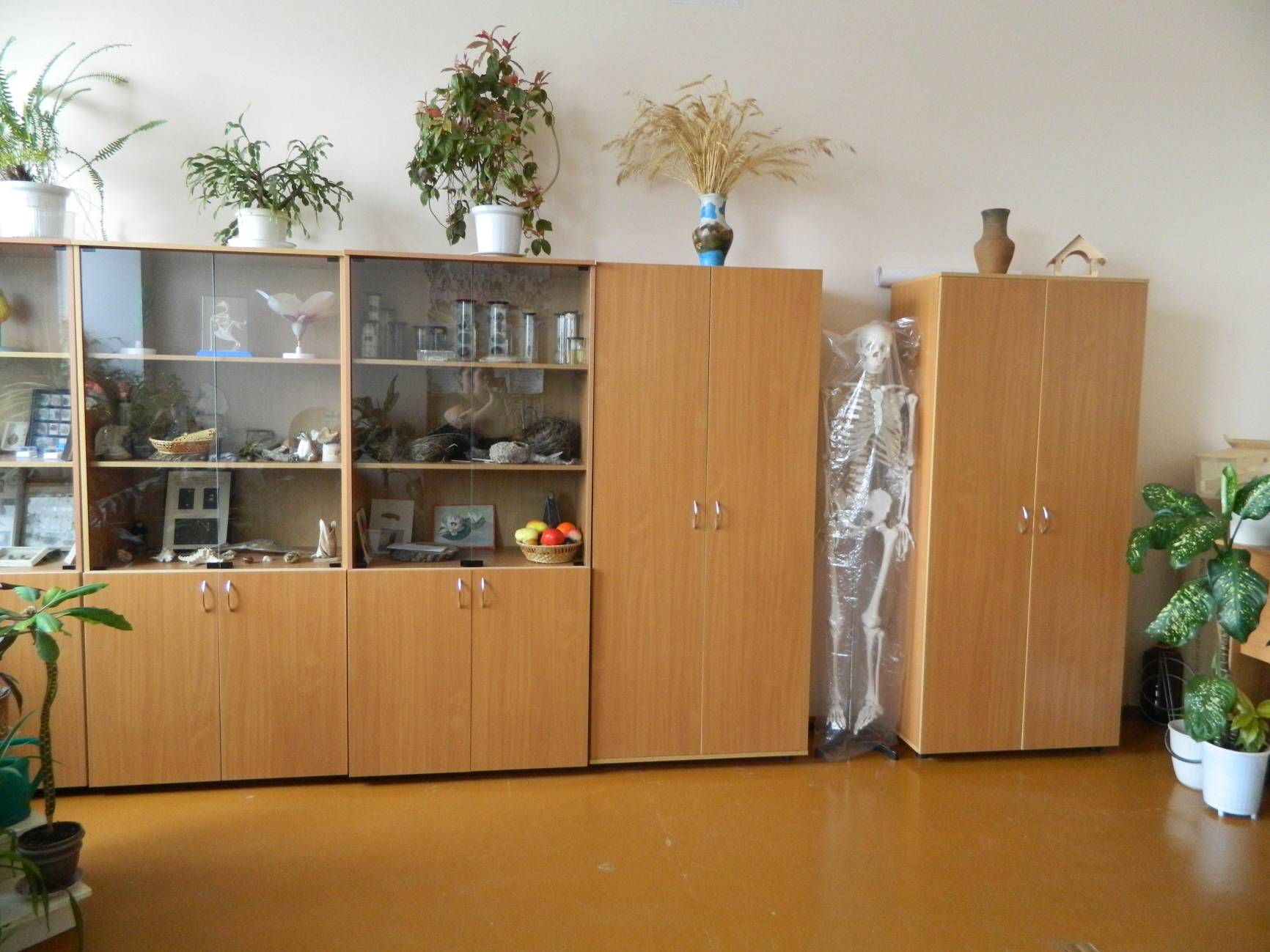 Лаборатория
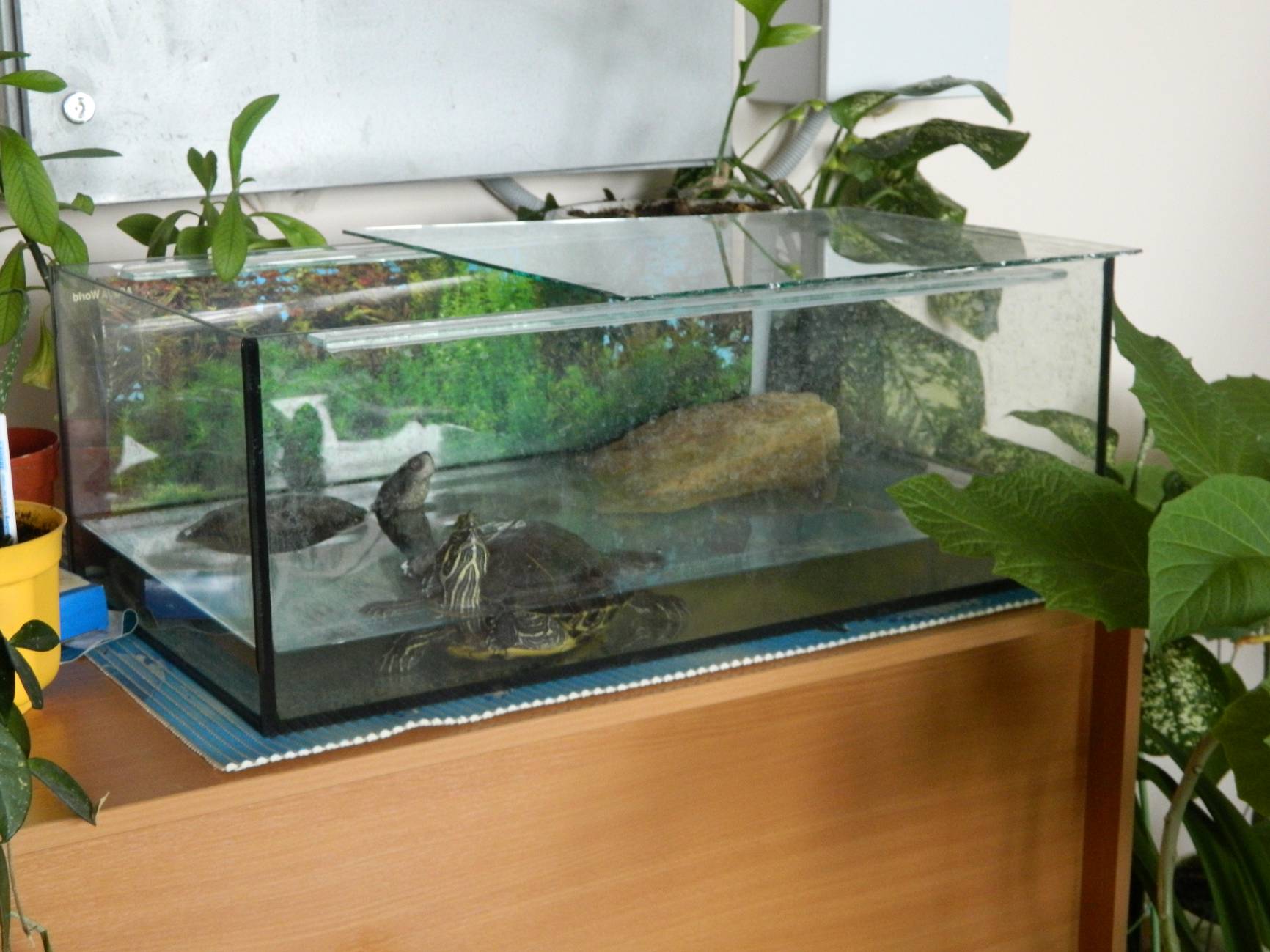 Живой уголок
Кабинет обслуживающего труда
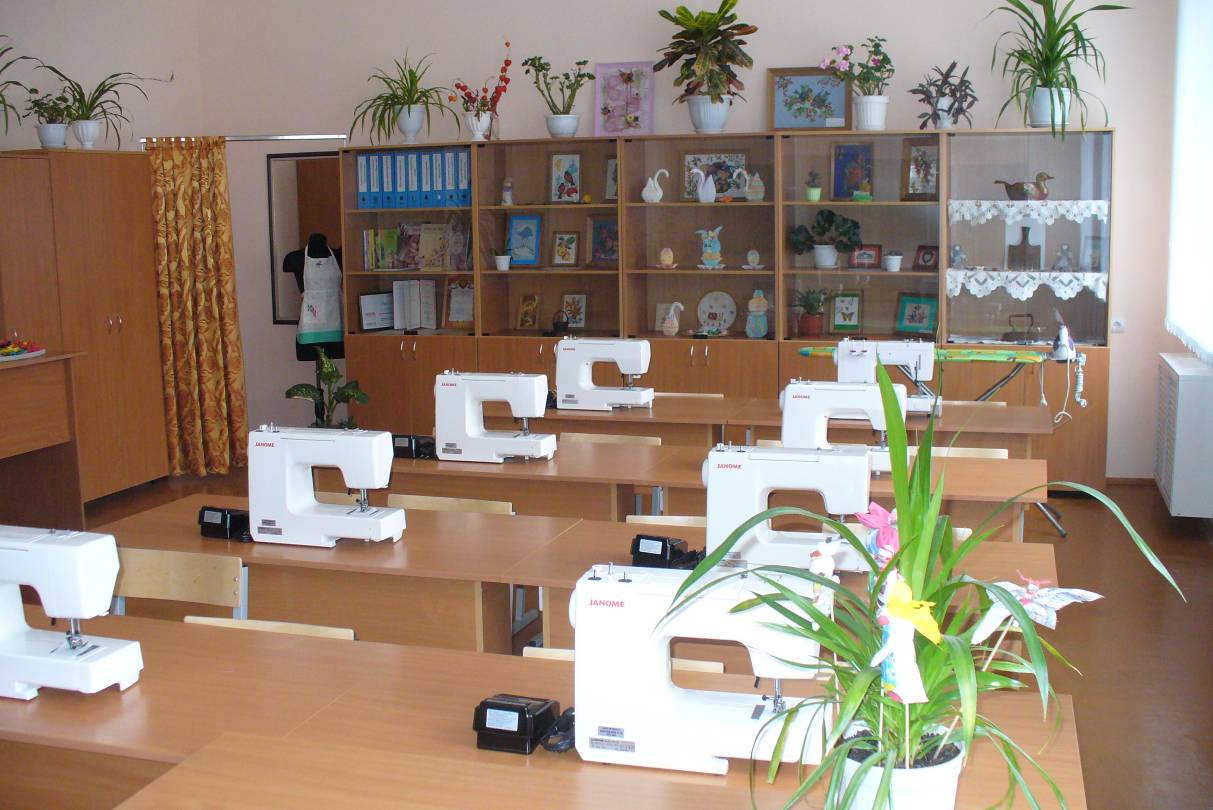 Кабинет обслуживающего труда
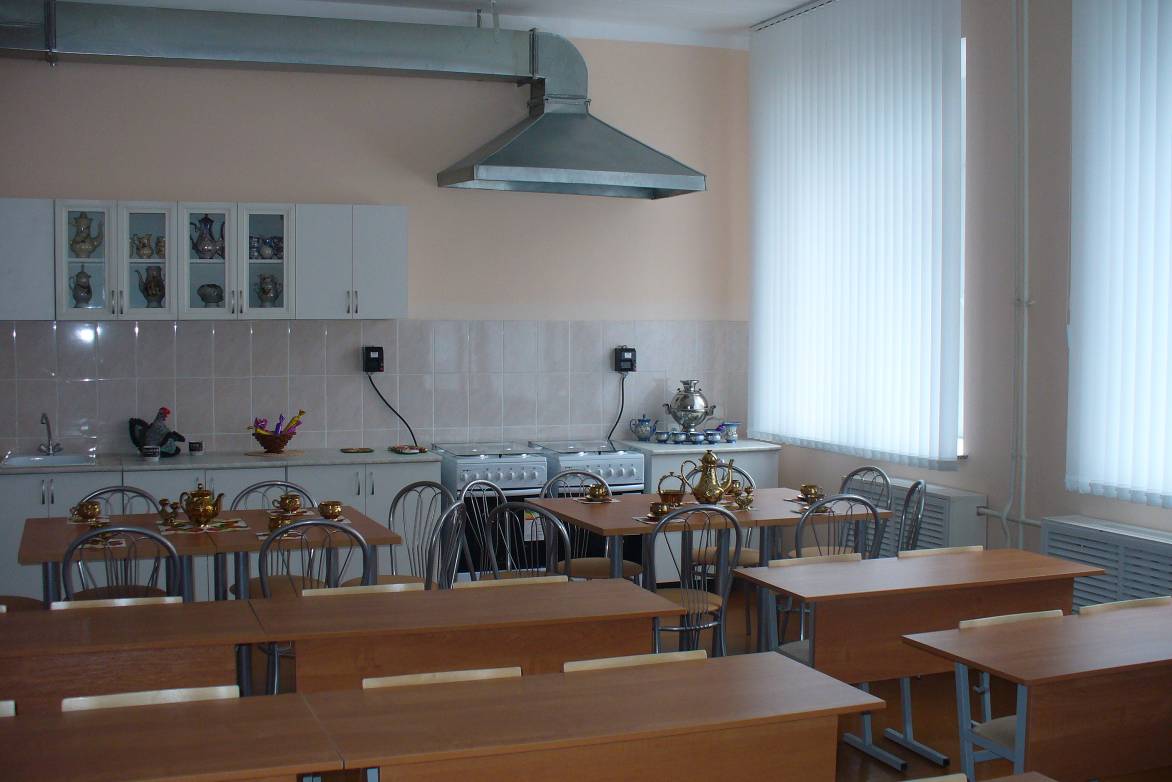 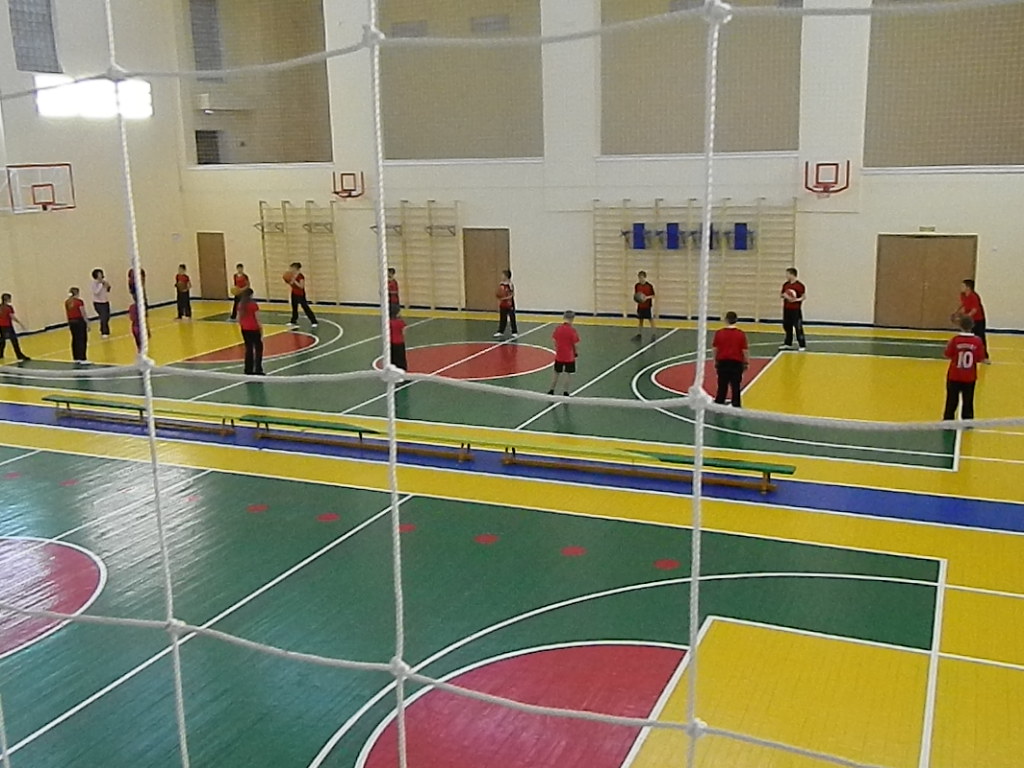 Спортивный зал
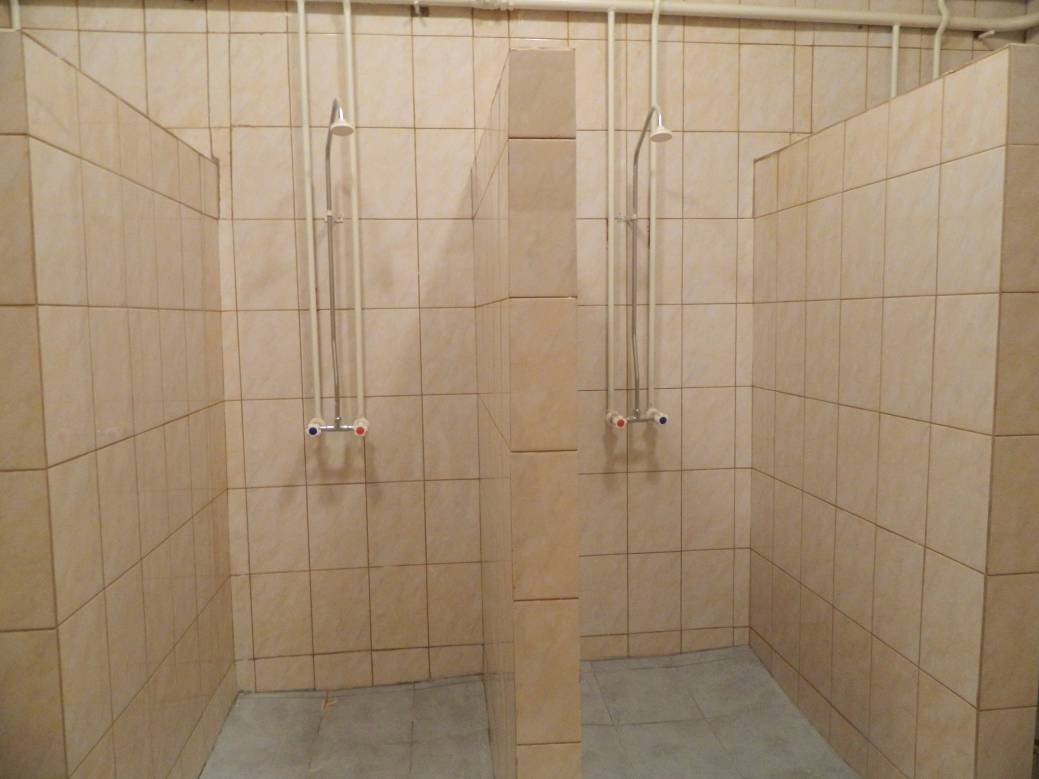 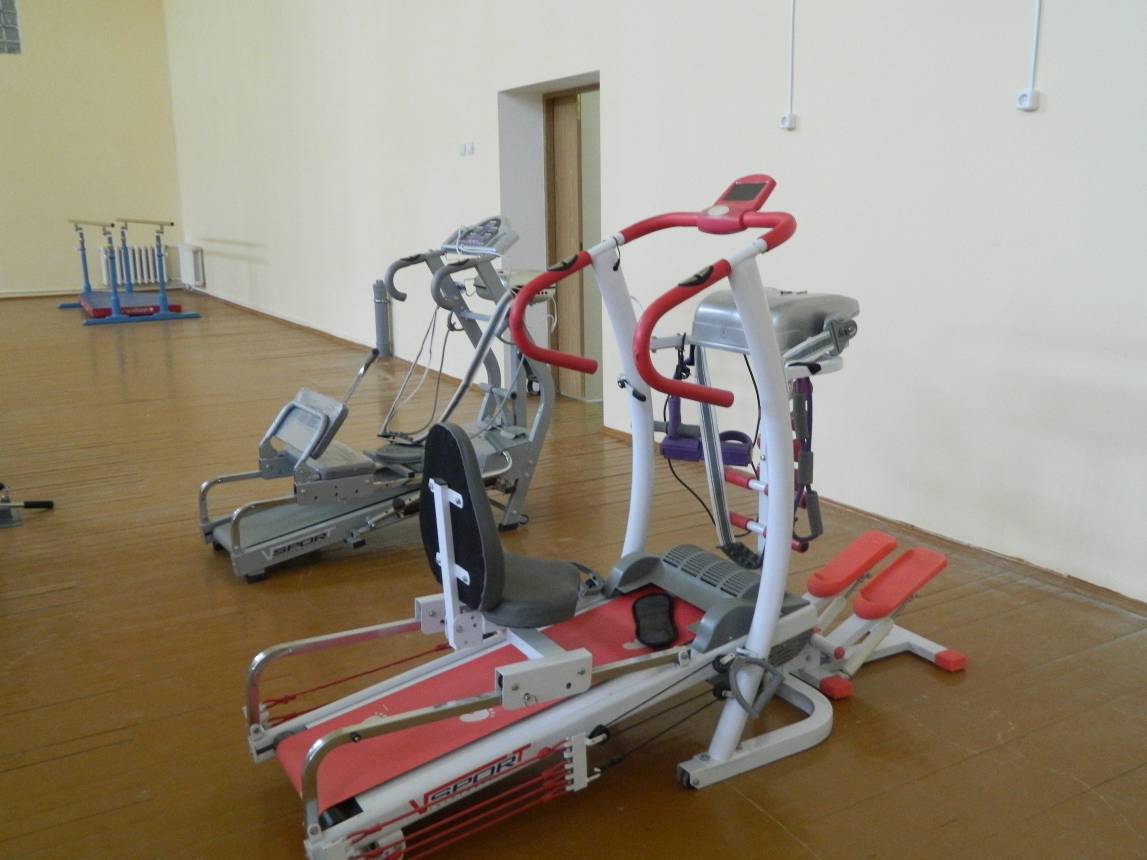 Тренажерный зал
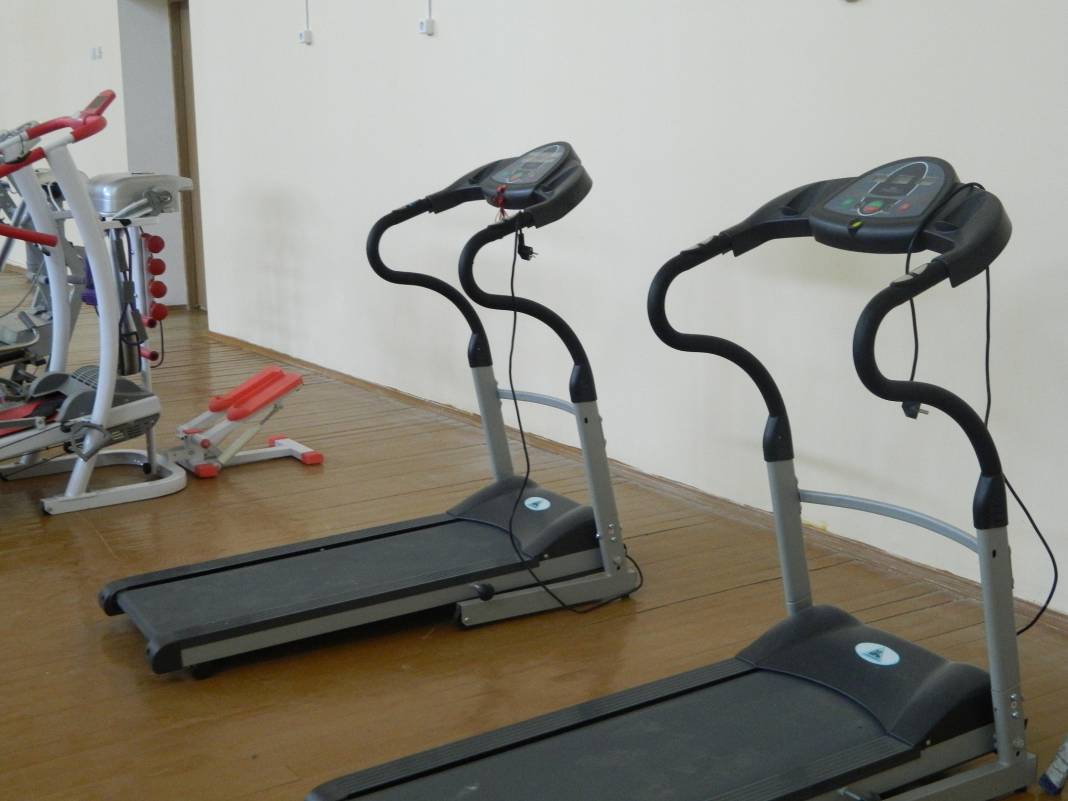 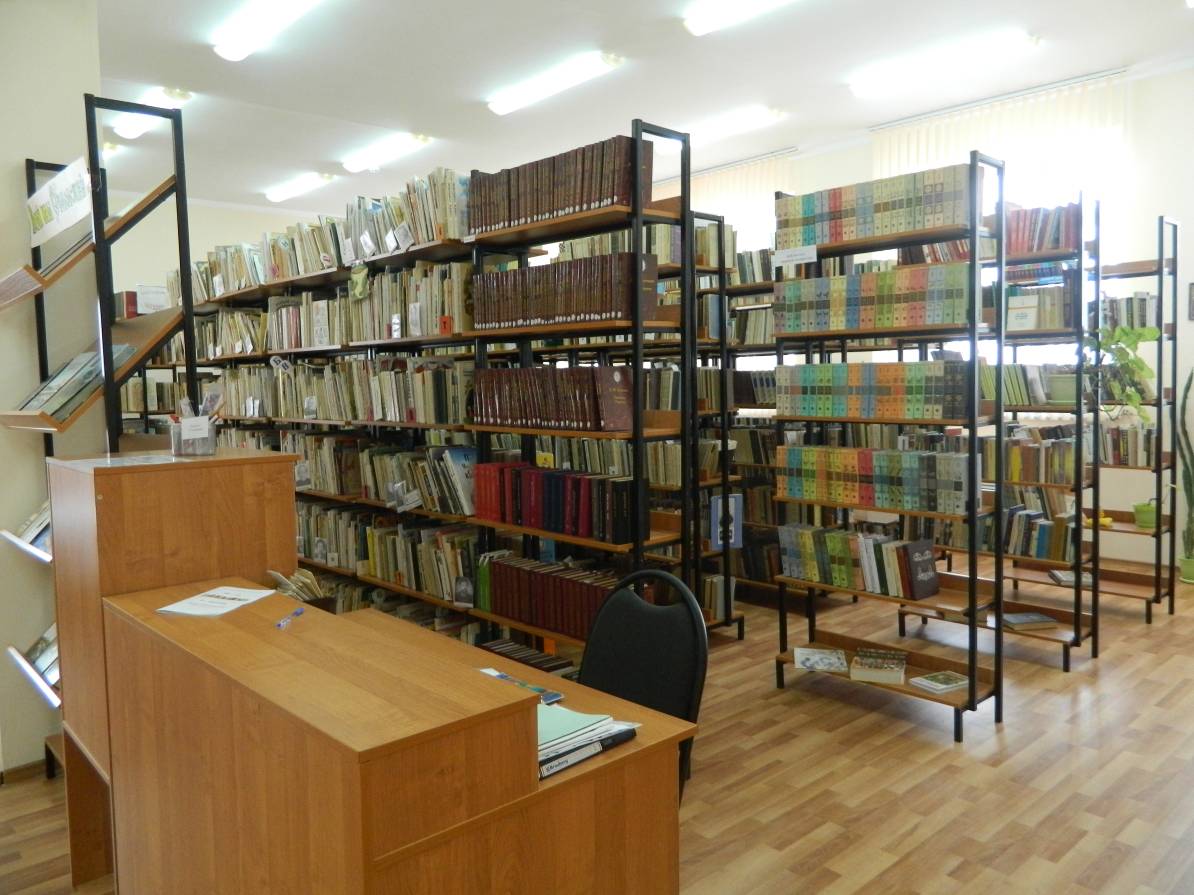 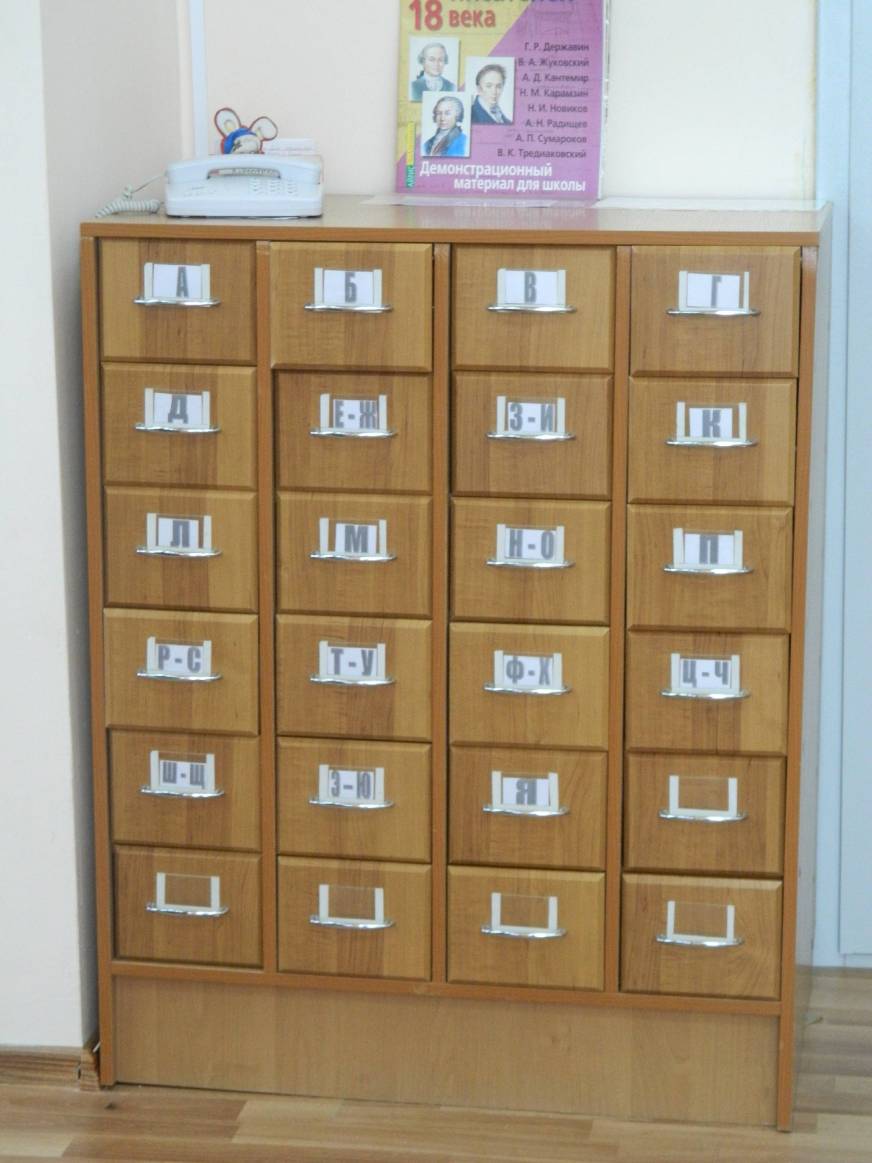 Библиотека
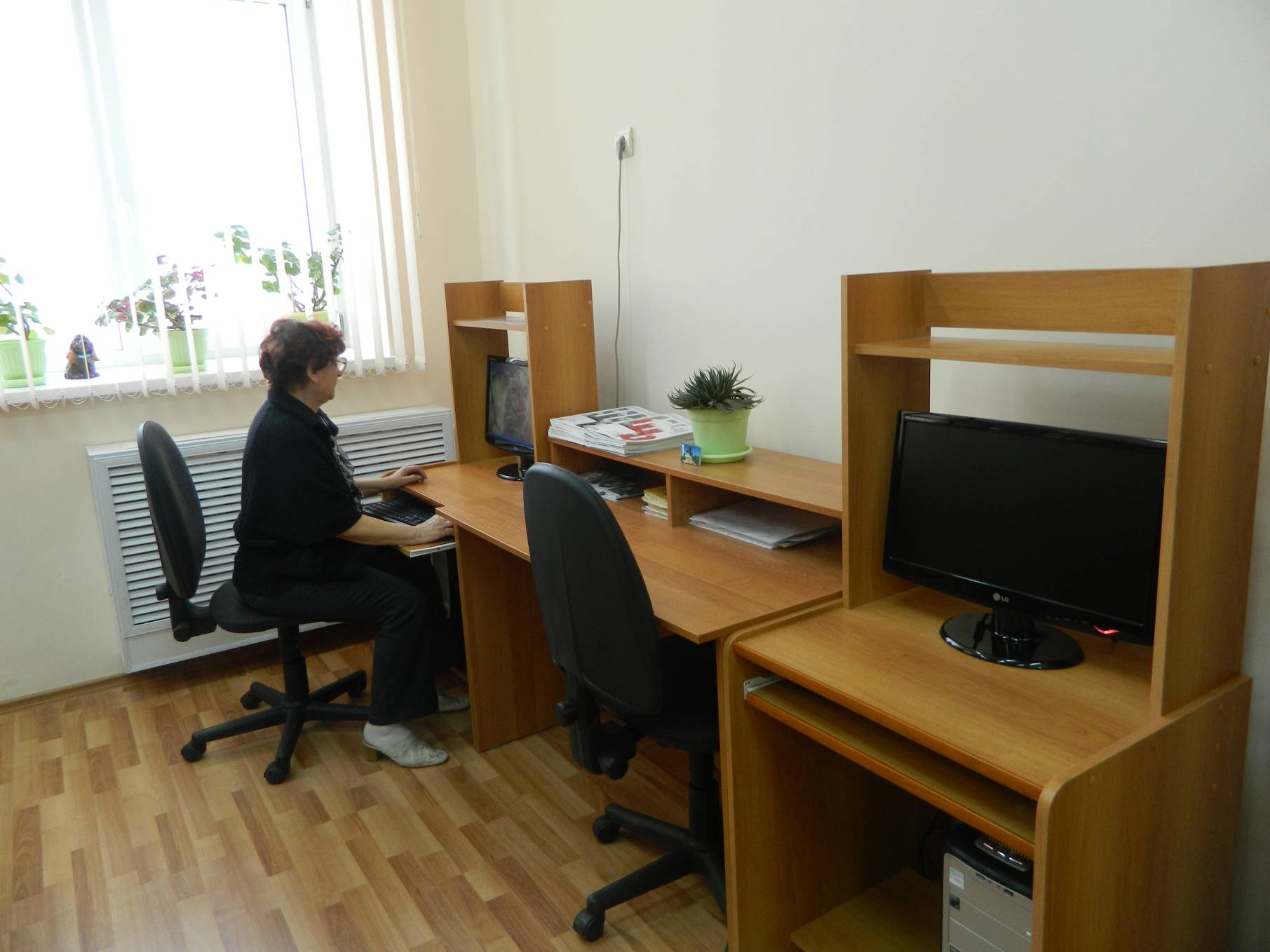 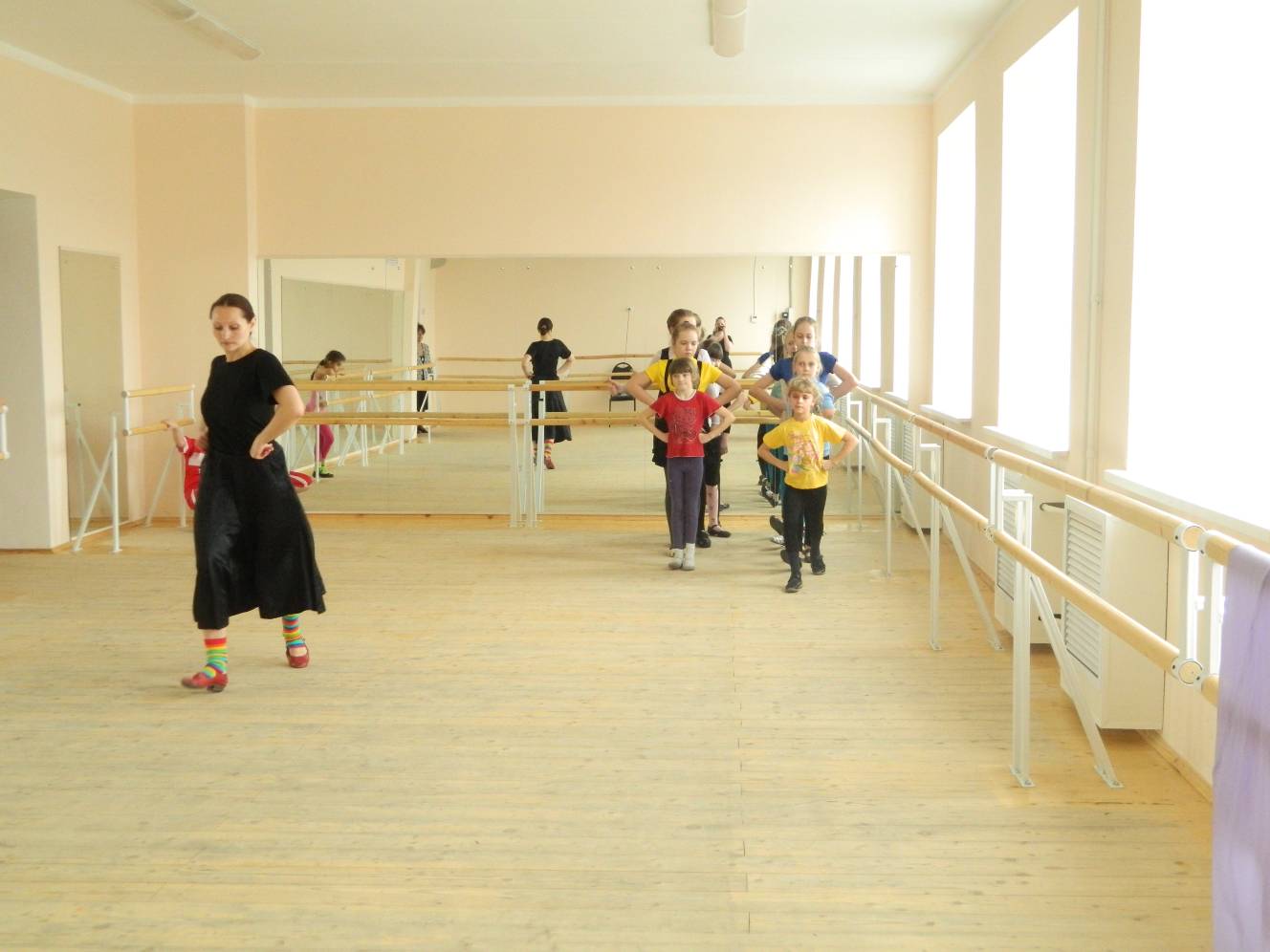 Занятия хореографической студии
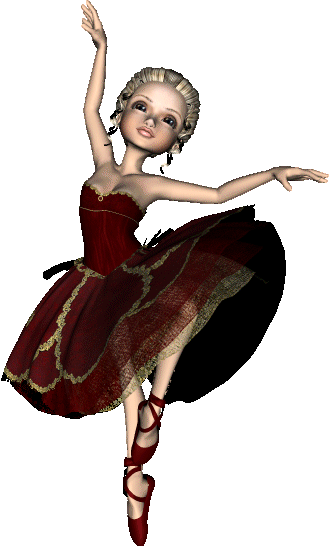 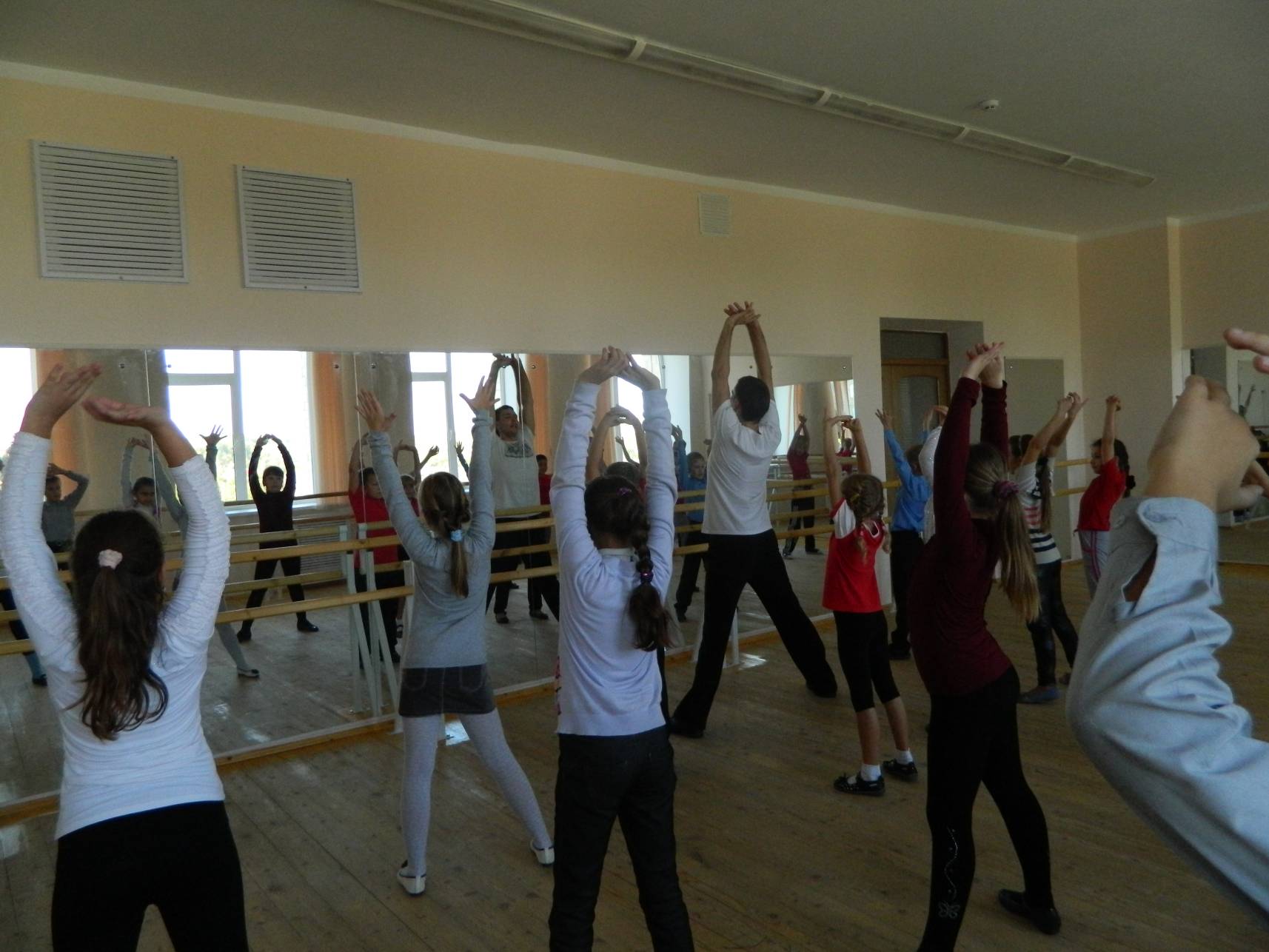 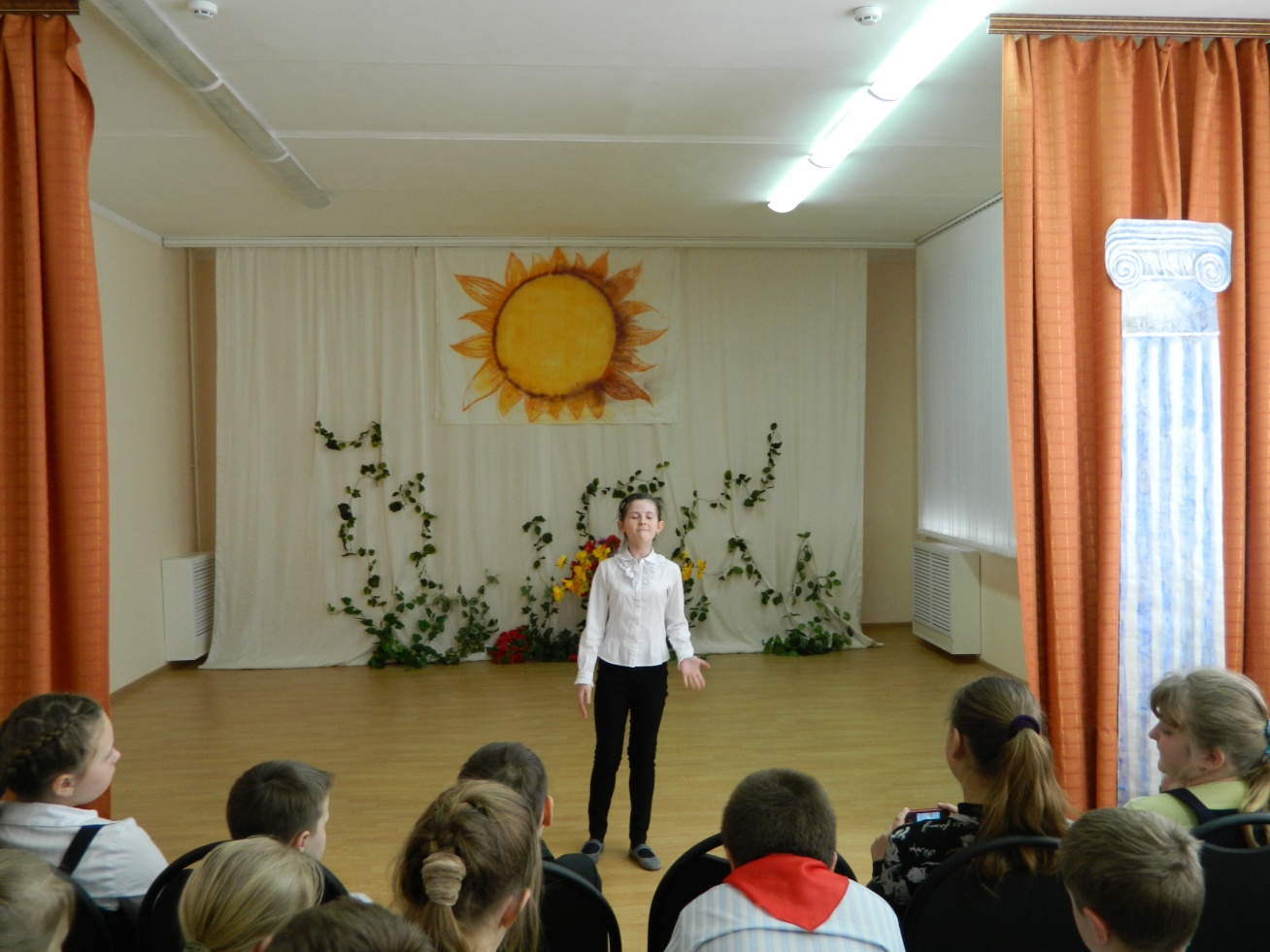 Занятия театральной студии
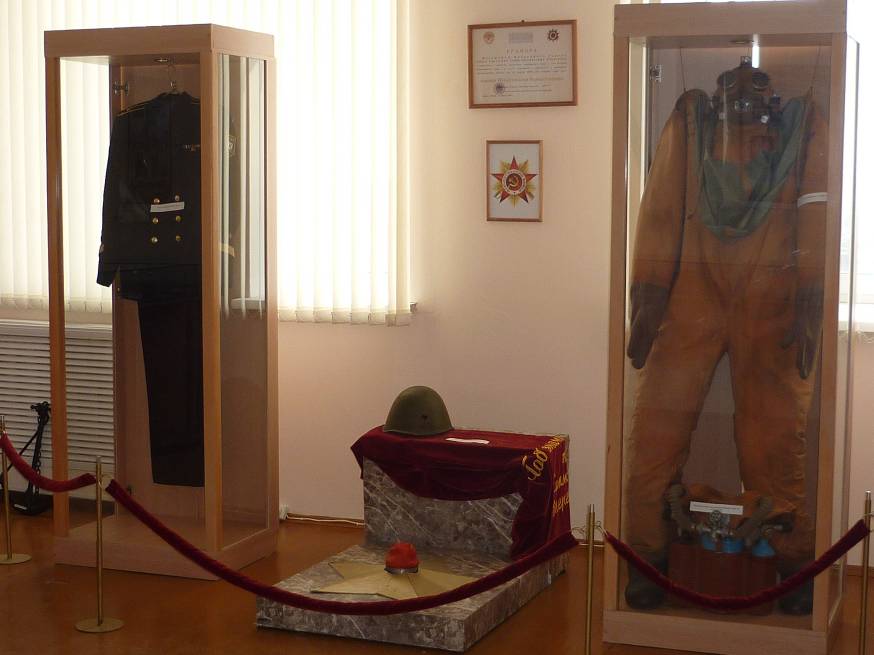 Музейный комплекс
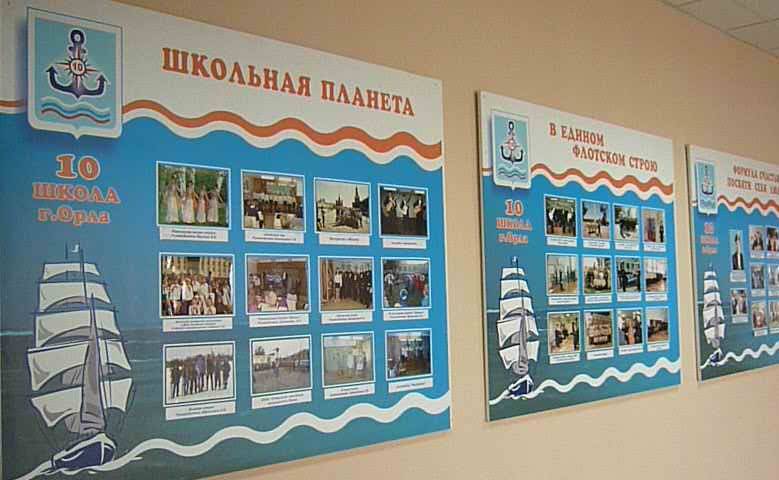 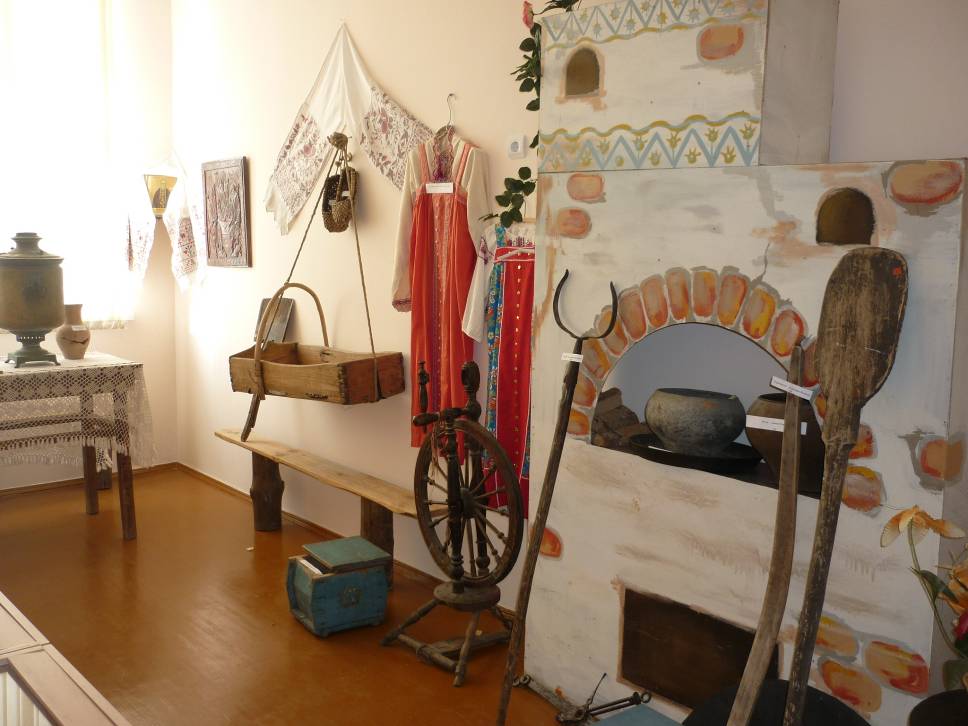